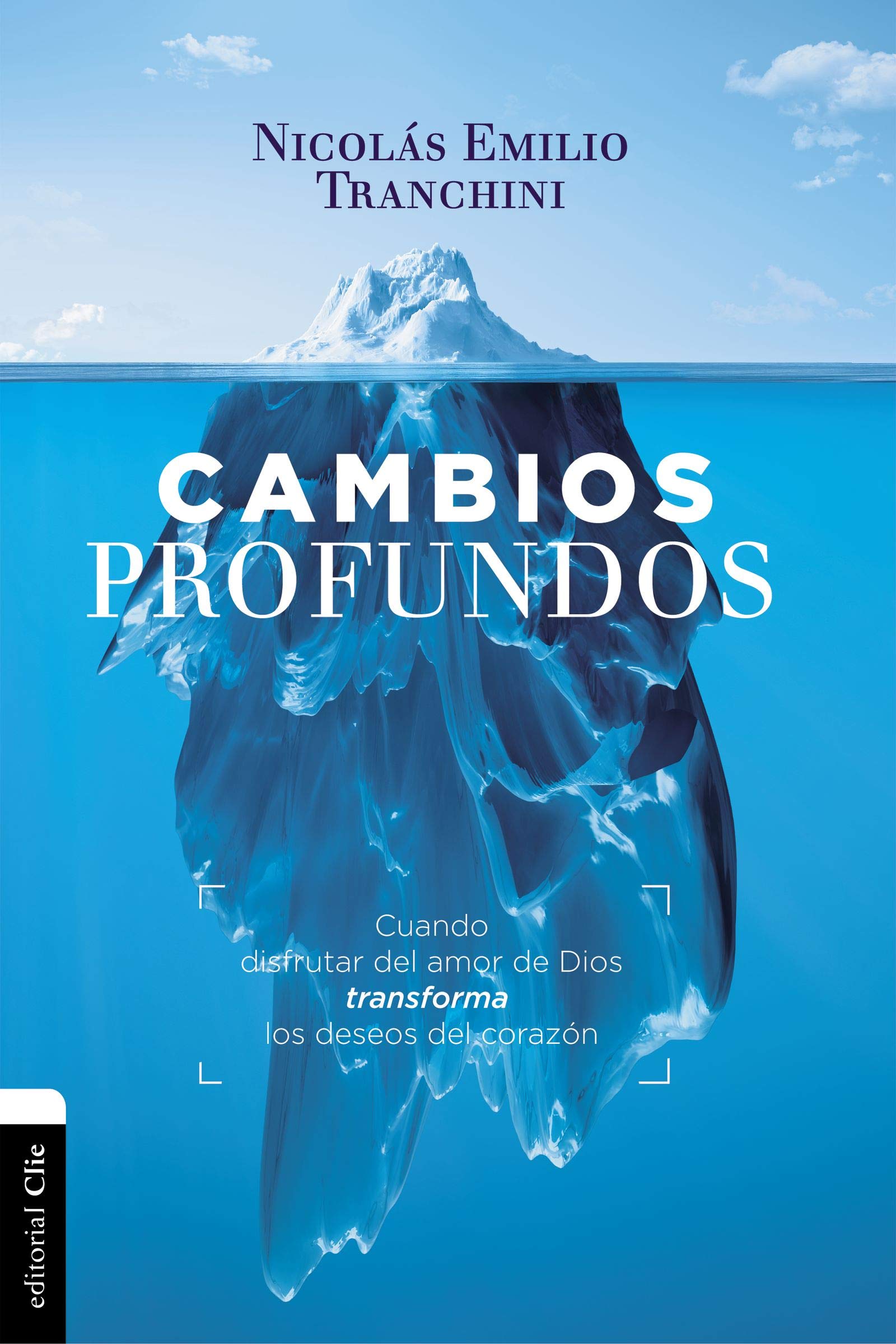 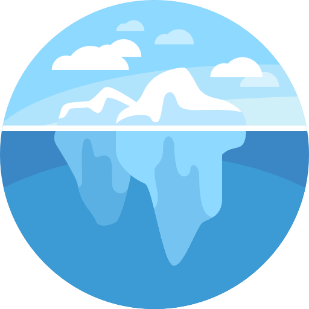 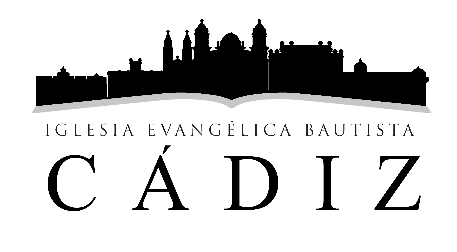 CURSO DE 
CONSEJERÍA BÍBLICA
Pastor Moisés Peinado
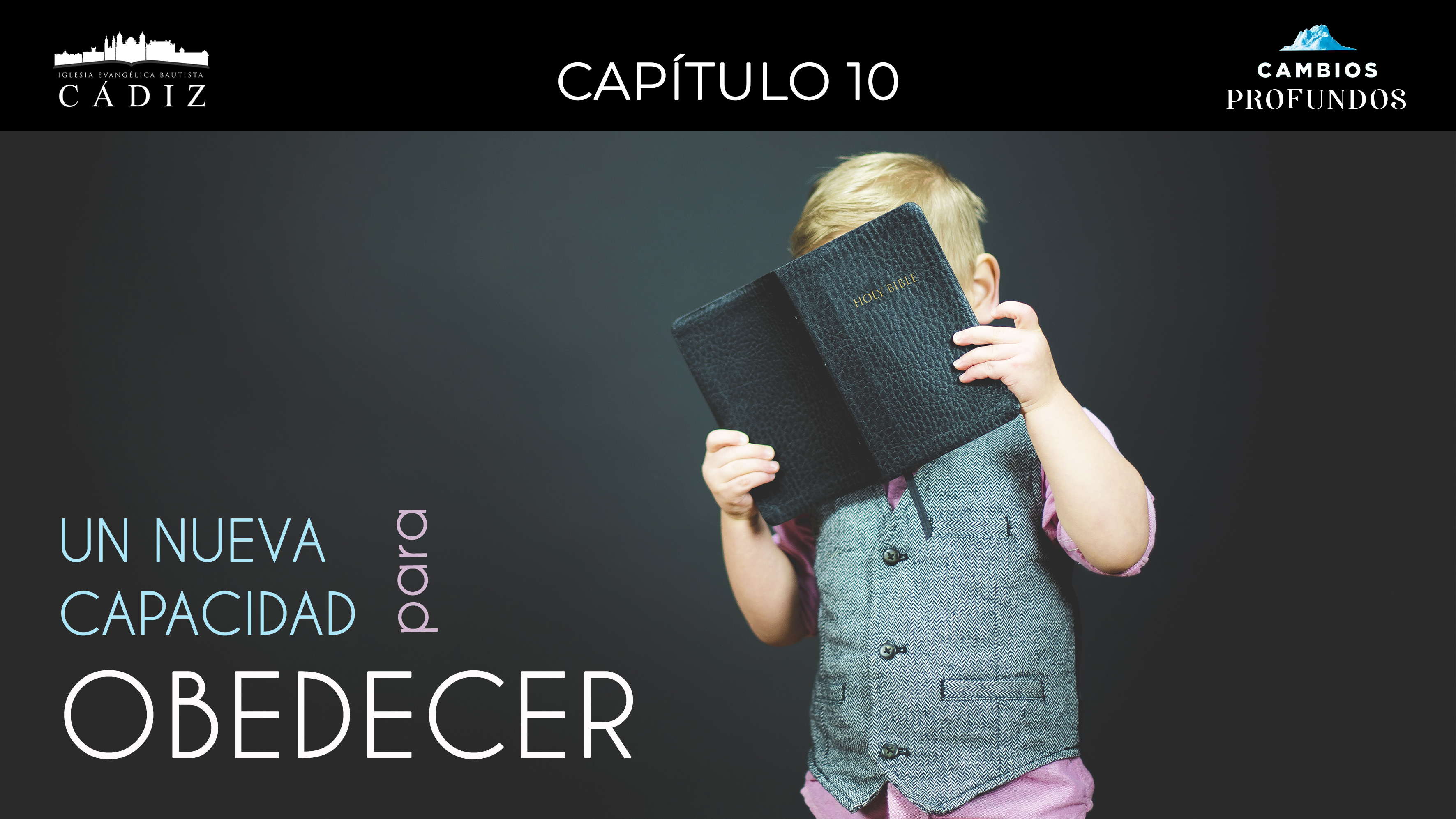 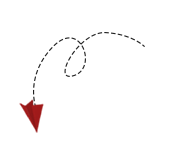 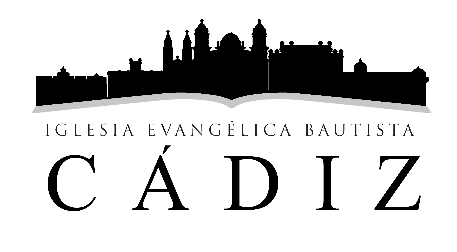 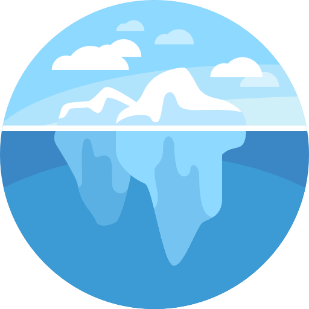 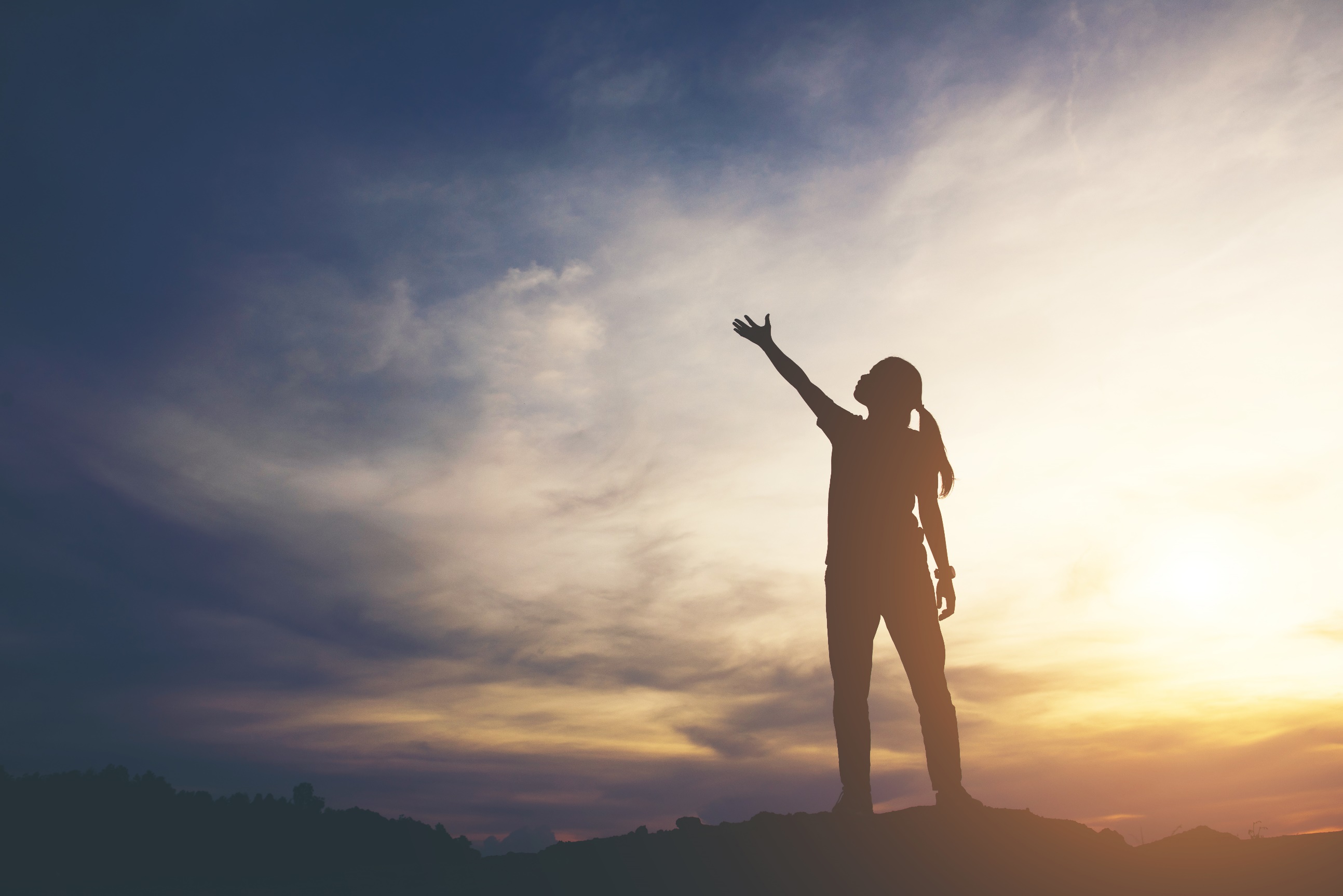 Experimentar un CAMBIO PROFUNDO produce una nueva motivación para obedecer y un nuevo poder para hacerlo.
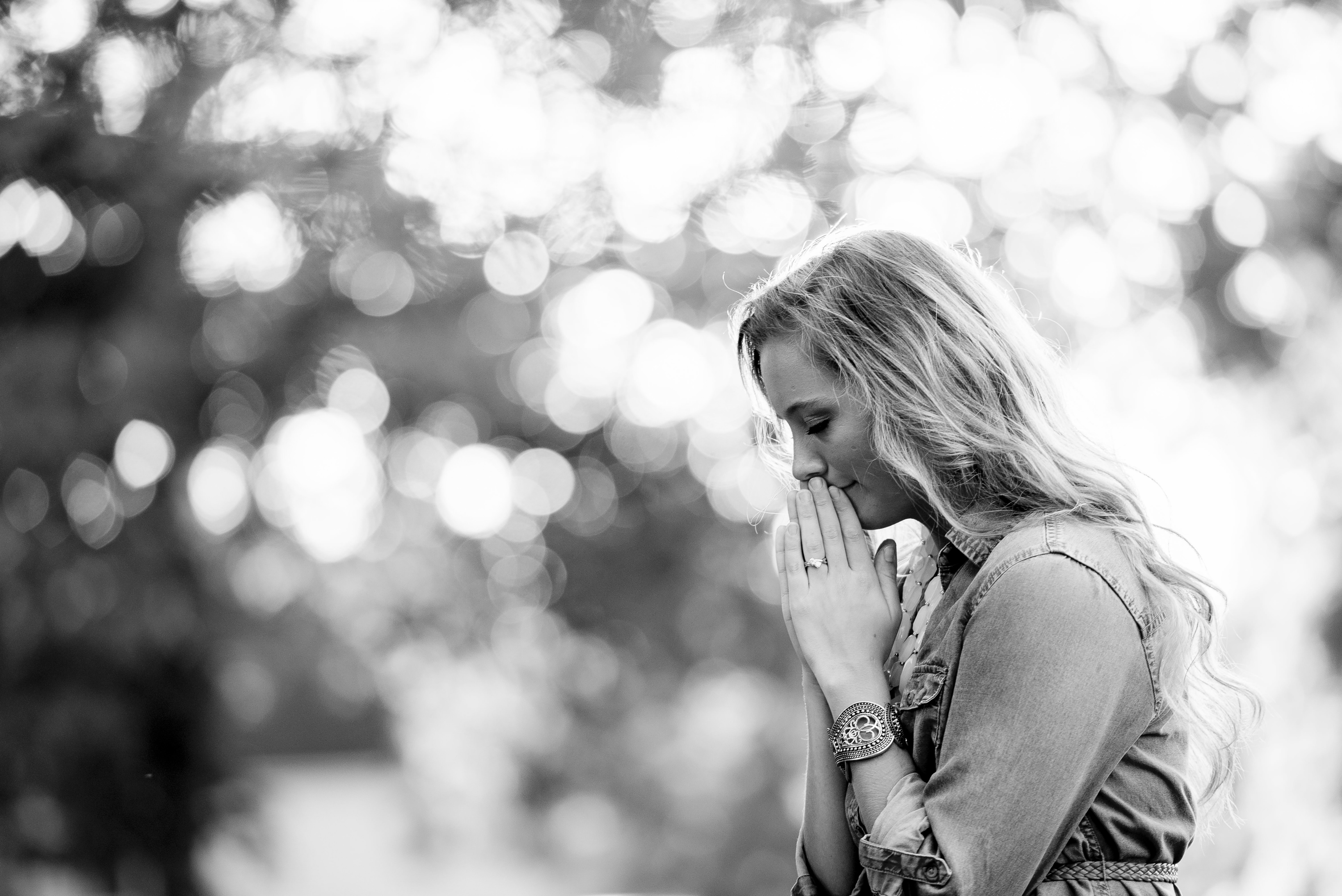 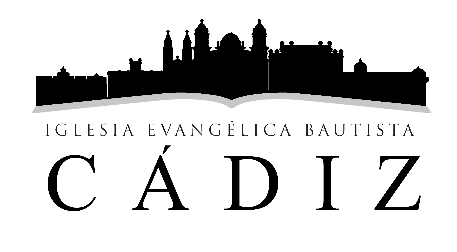 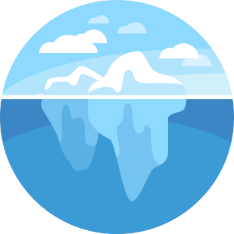 “La obediencia verdadera 
es el resultado 
de disfrutar a Cristo.”
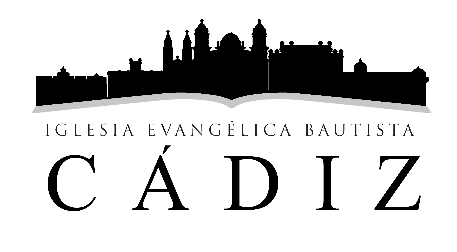 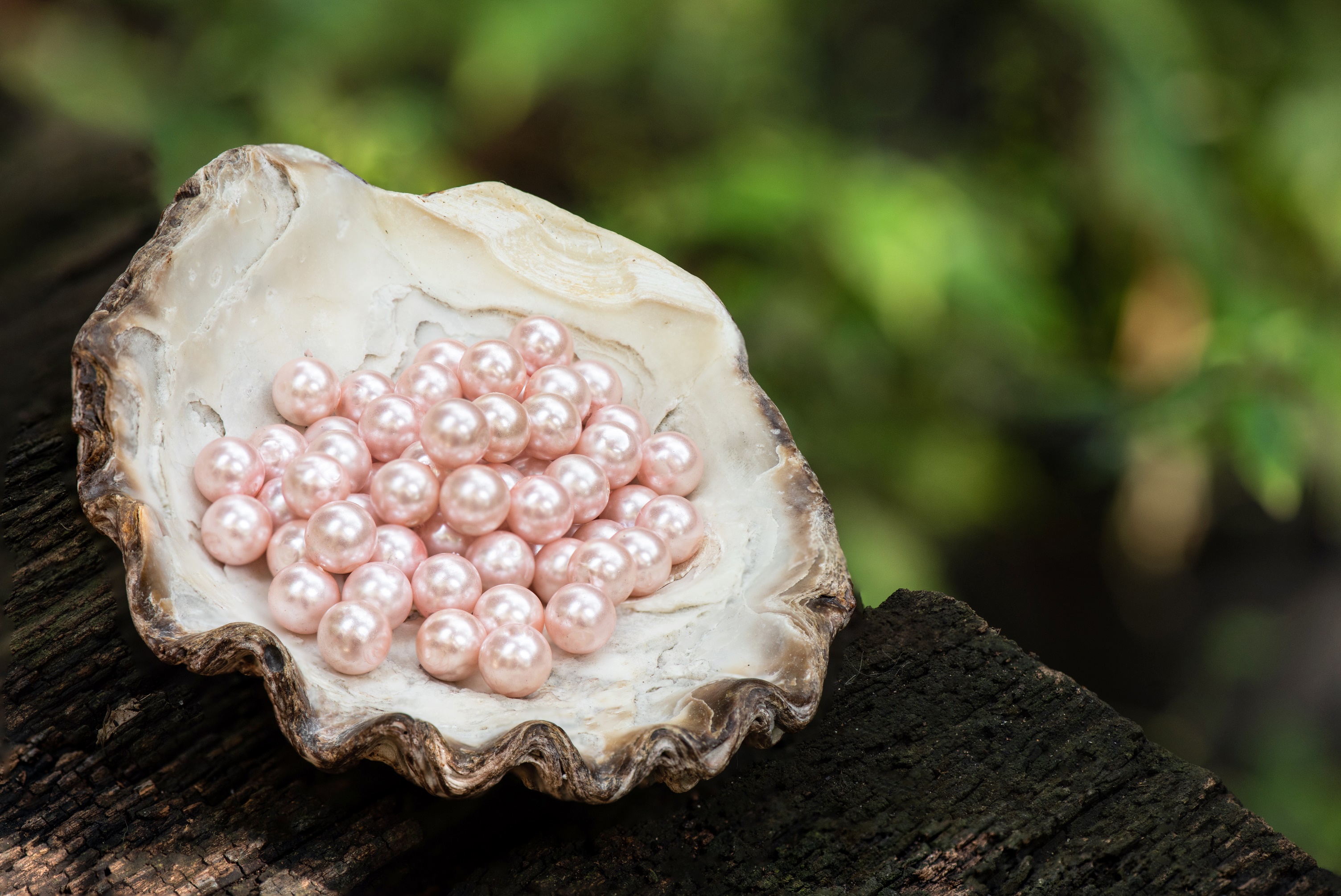 “La conversión verdadera no es simplemente creer, 
la conversión verdadera es encontrar una 
PERLA PRECIOSA 
cambia los afectos 
de nuestro corazón.”
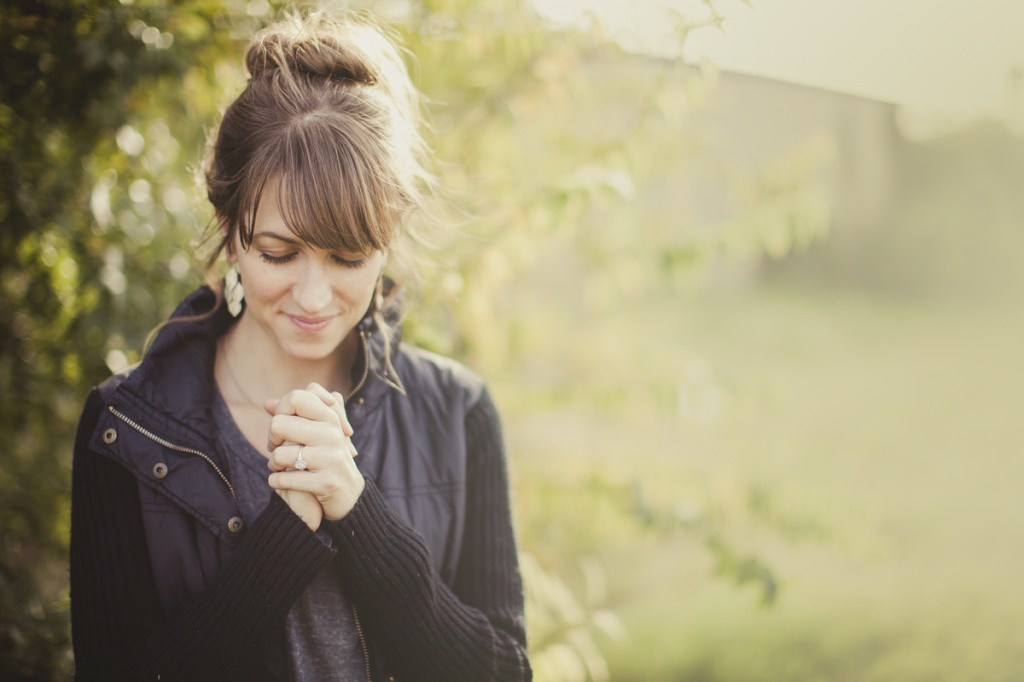 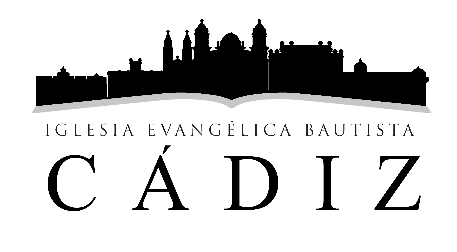 La santificación 
es el proceso de encontrar más y más placer 
en el objeto correcto; 
Cristo.
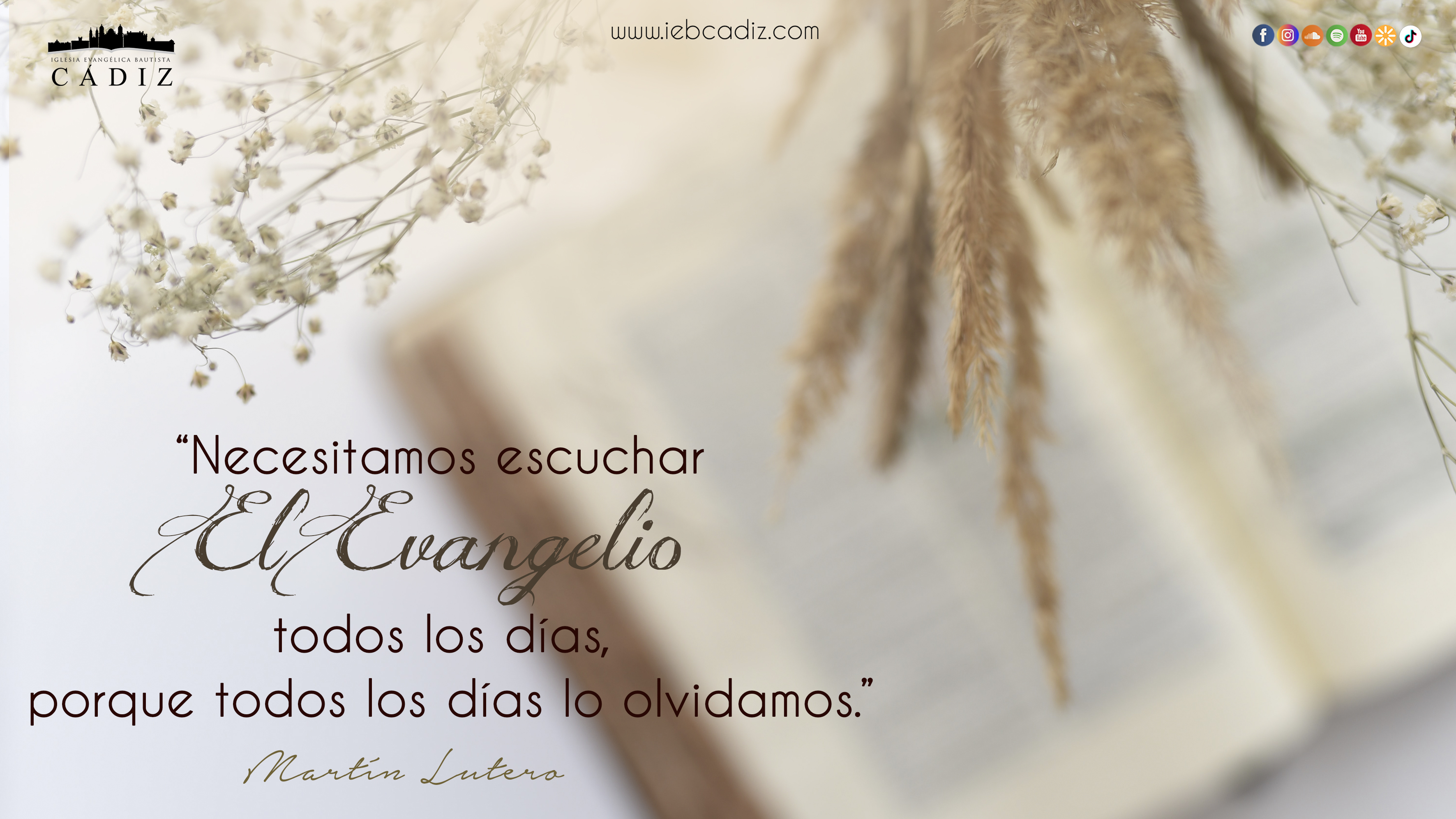 “La OBEDIENCIA es el resultado de tener los ojos abiertos a lo que Dios ha hecho, hace y hará. La OBEDIENCIA es la consecuencia de ver su bondad.”
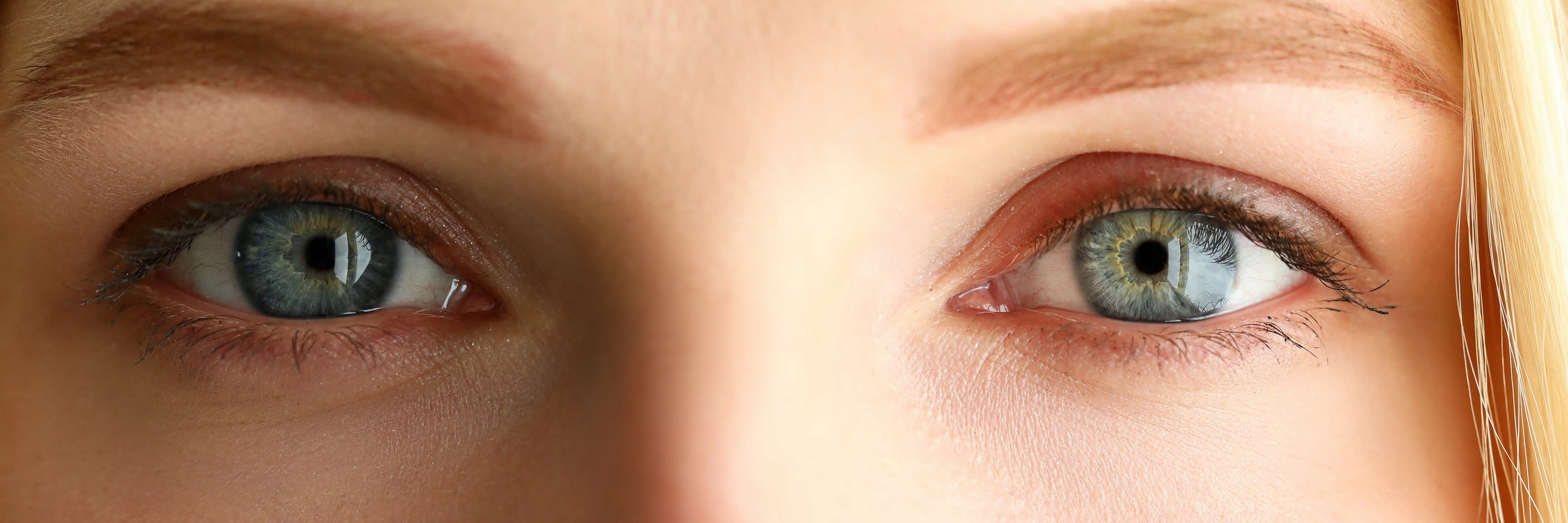 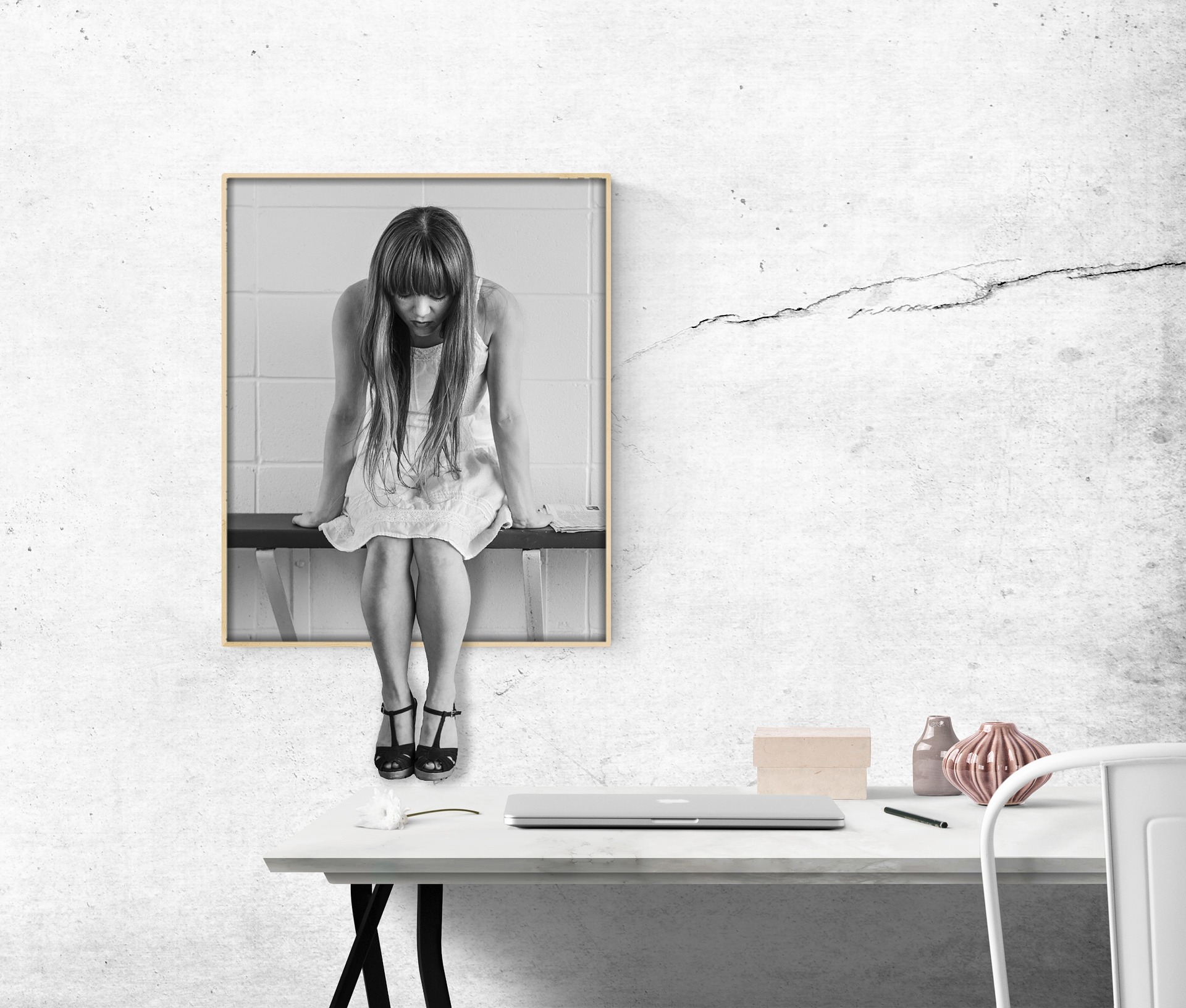 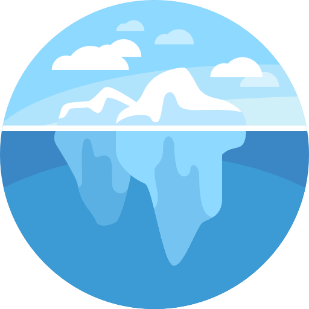 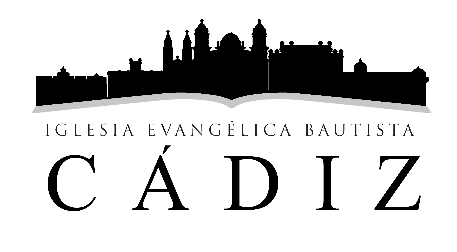 “EL PECADO 
es lo que uno hace cuando el corazón no está satisfecho con Dios.”

John Piper
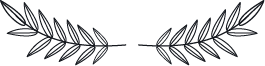 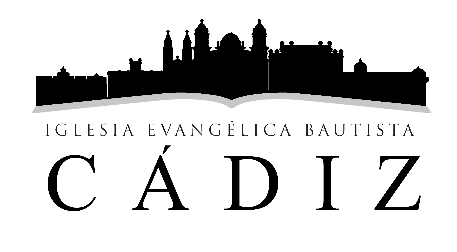 “El cambio que Dios hace, 
es hacer maravilloso 
EL EVANGELIO; 
es hacer atractivo 
a Cristo; es un cambio donde somos seducidos por la belleza de todo 
lo que Dios es para nosotros en Cristo.”
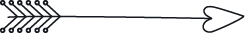 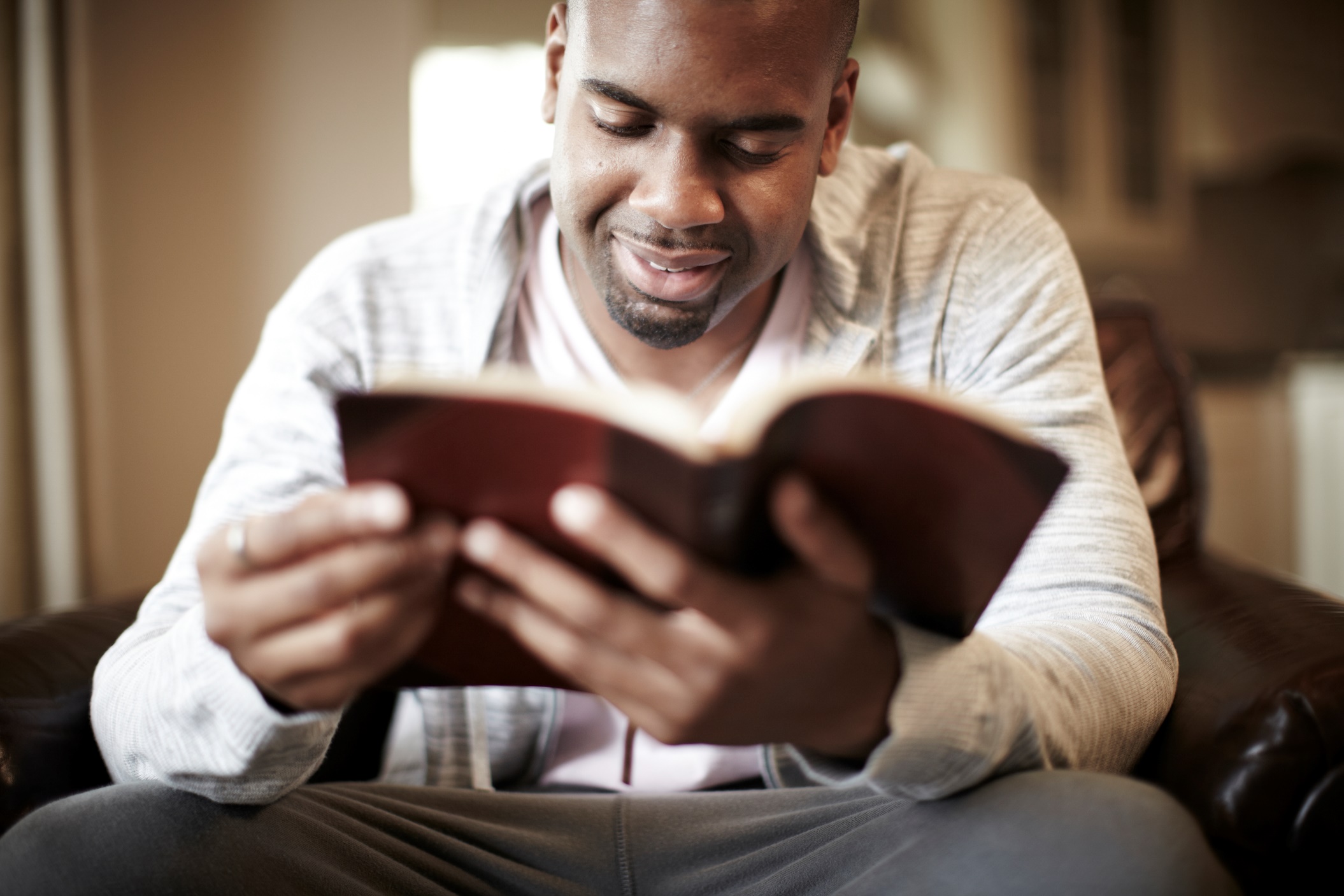 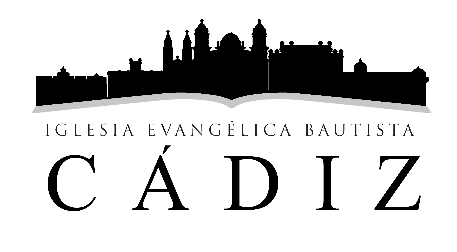 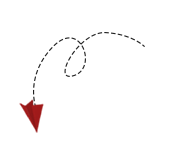 “Lo que Dios está buscando NO ES simplemente que deje de mirar pornografía, lo que Dios está buscando es que lo desee a Él más que al sexo”
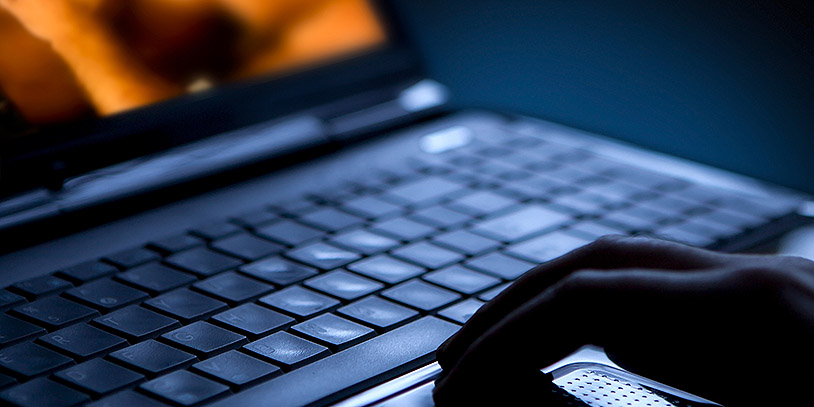 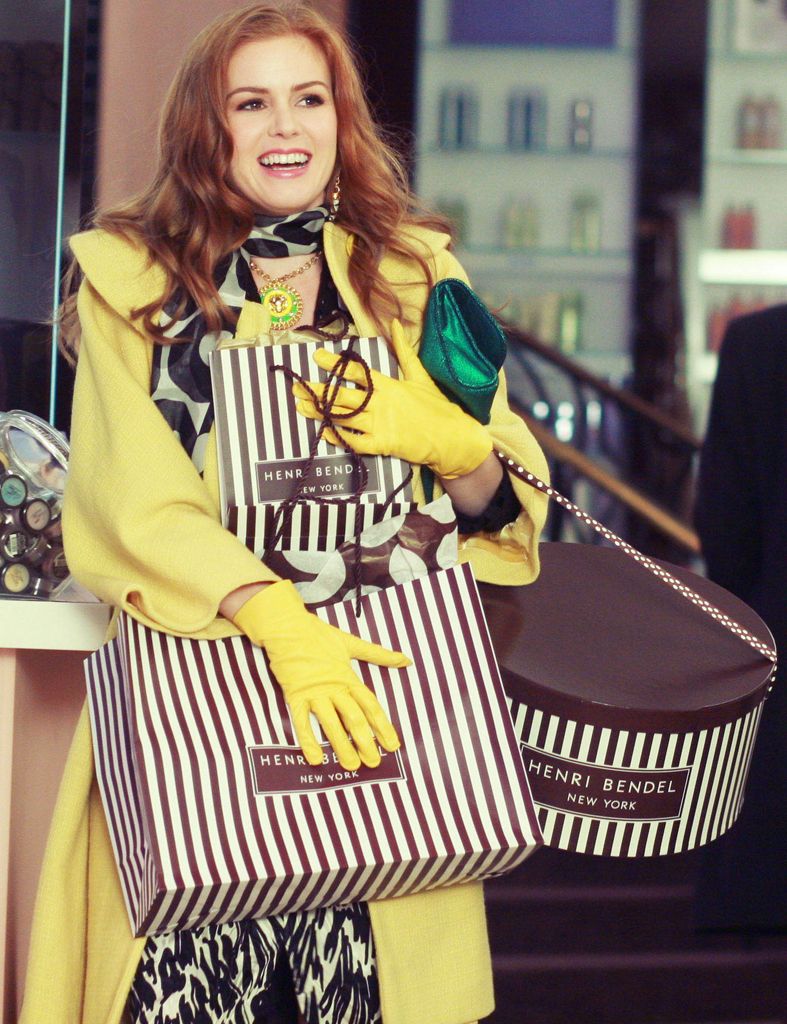 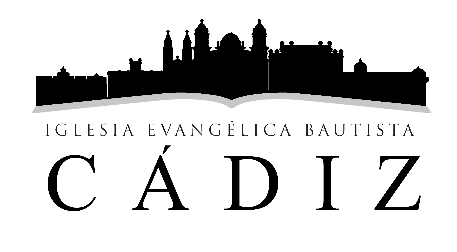 Lo que está buscando NO ES simplemente que gaste menos dinero en ropa, sino que lo ame a Él por encima de la opinión de los otros.
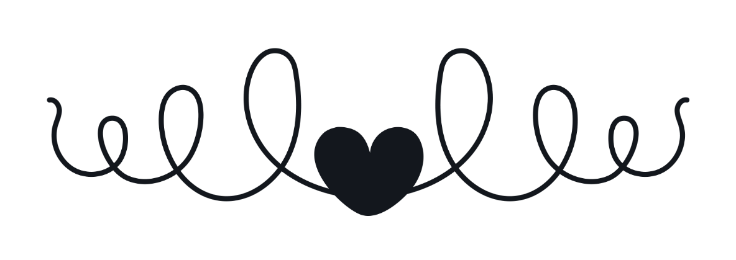 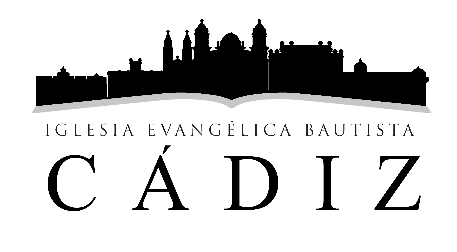 “Lo que Dios 
está buscando NO ES simplemente que deje 
de mirar la televisión 
de manera compulsiva, 
lo que Él esta buscando 
es que mi corazón disfrute de su presencia más que de una película .”
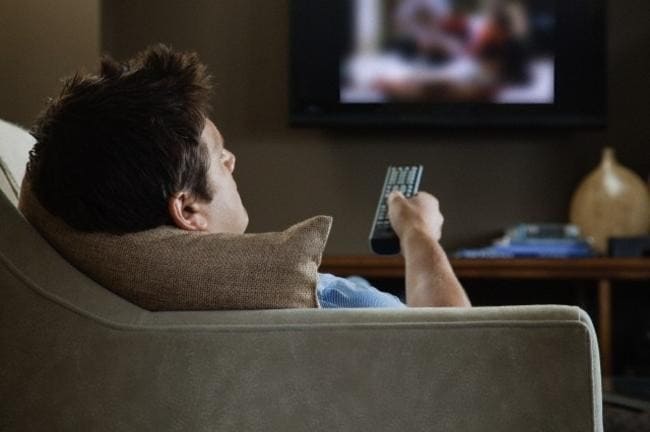 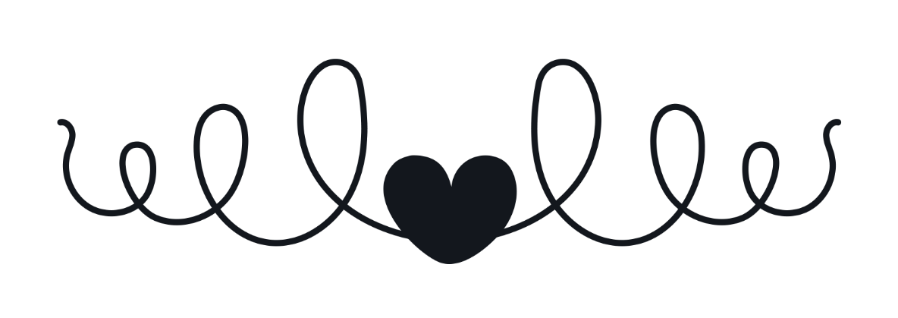 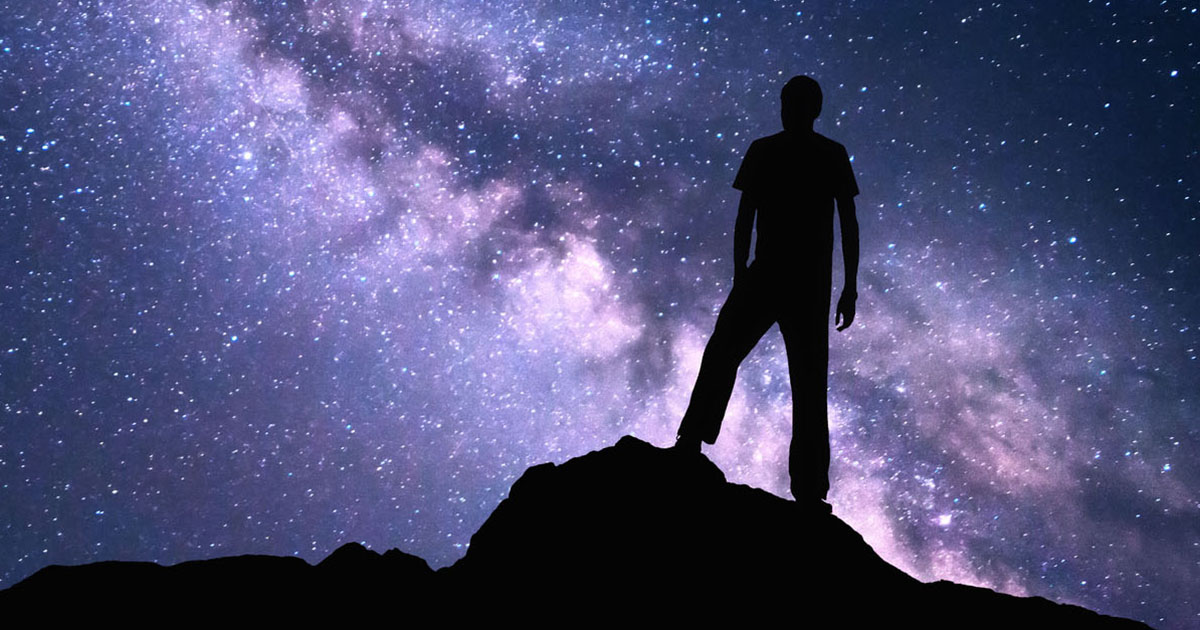 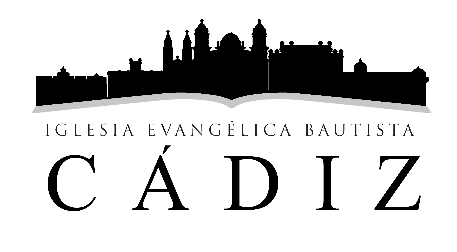 La santificación
es el proceso de cambio donde DIOS, 
a través del ESPÍRITU SANTO, obra en mi corazón para ver a CRISTO más y más hermoso y donde, como resultado de esta obra, cambian 
mis valores.
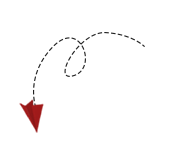 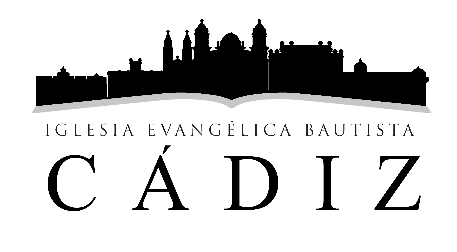 “Obedecer no es hacer lo correcto, obedecer es
 amar lo correcto. 
Cuando amo lo que debo amar, hago lo que debo hacer. 
Puedo obedecer sin amar, pero no puedo amar sin obedecer.”
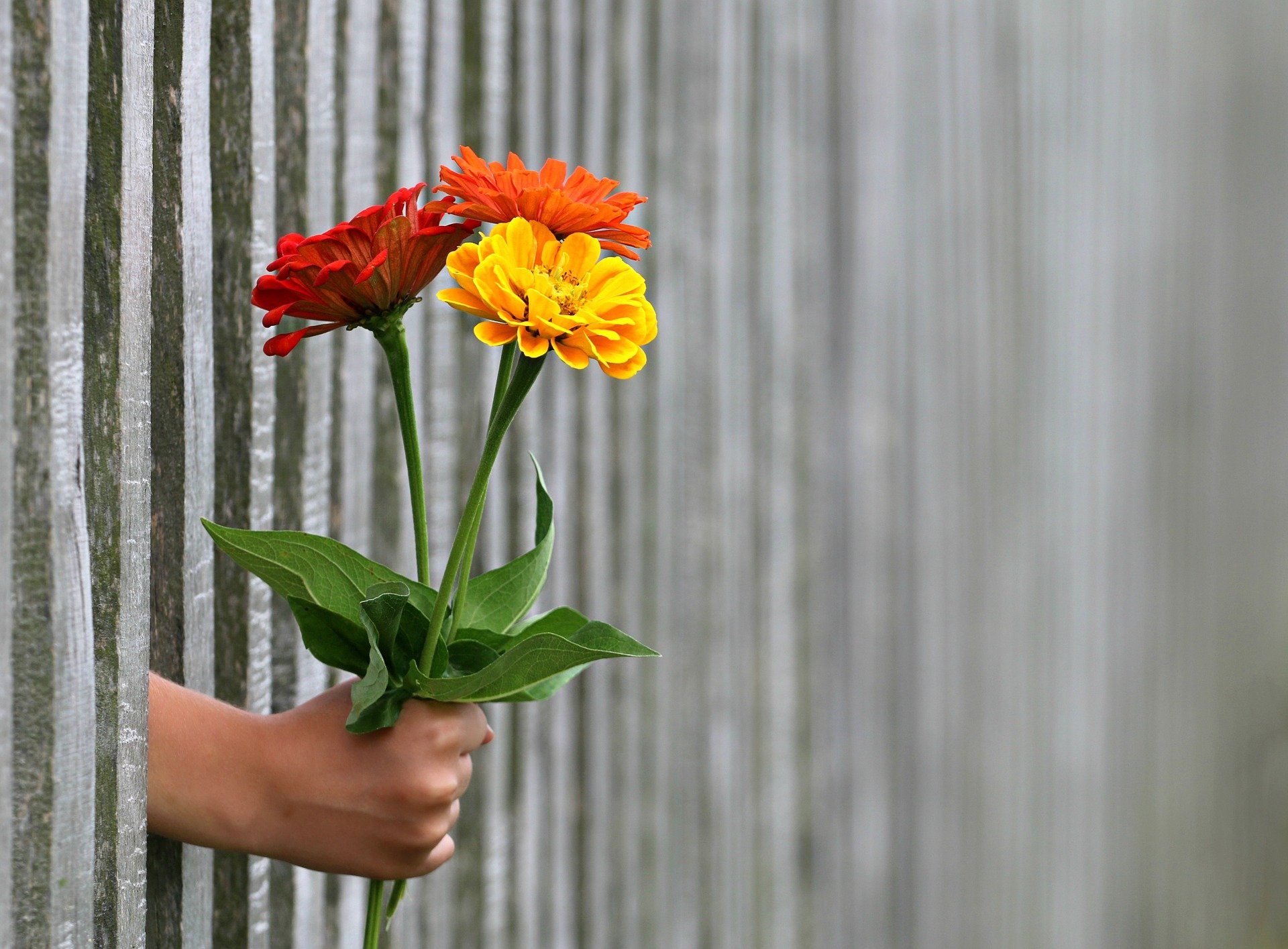 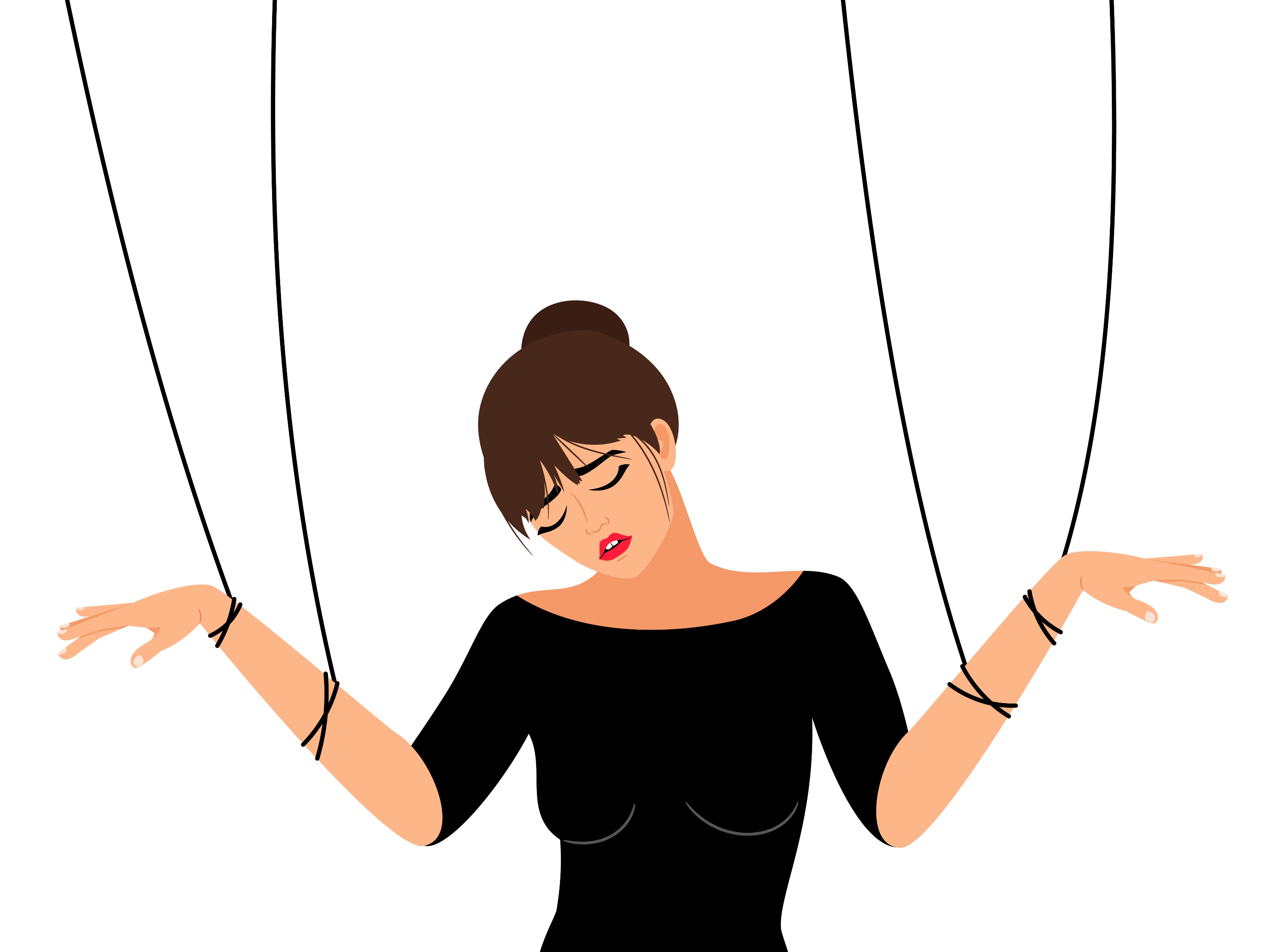 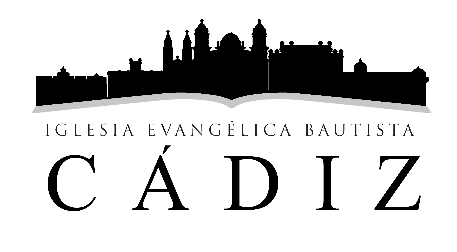 “Soy controlado
 por aquello 
que amo.”
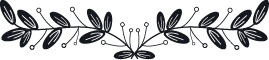 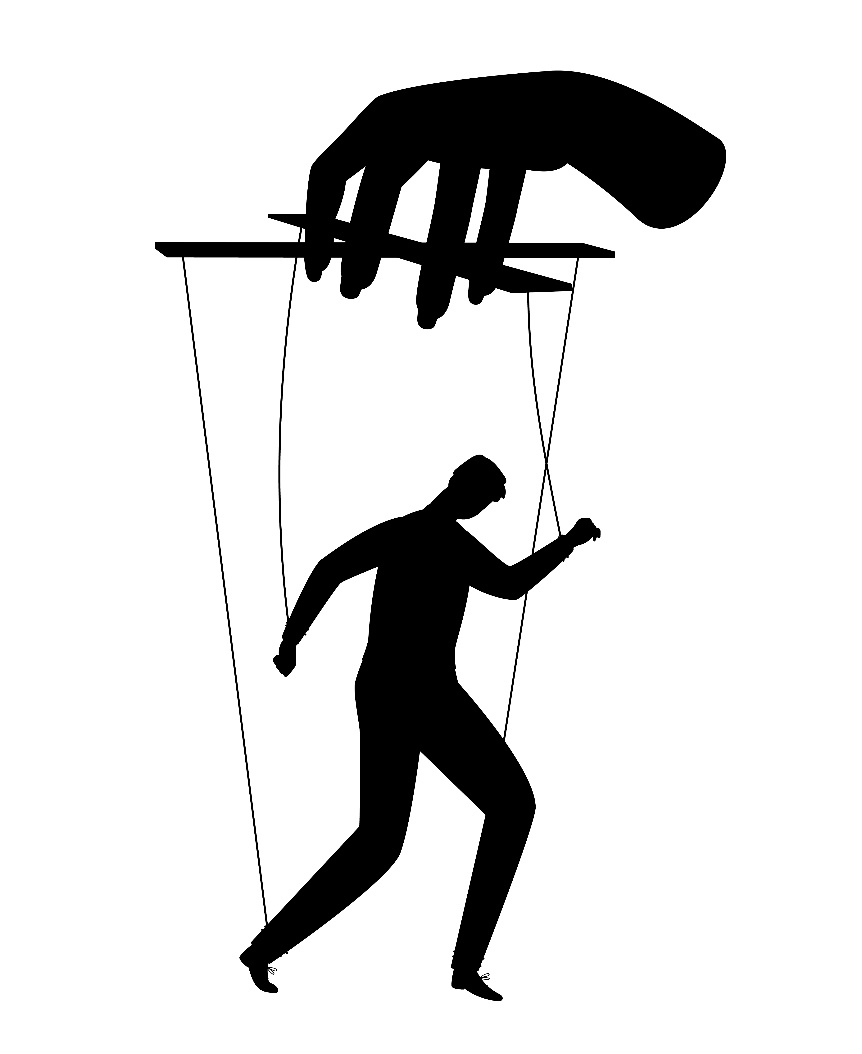 -SI AMAMOS NUESTRA REPUTACIÓN SEREMOS controlados por la opinión de los demás. 

-SI AMAMOS NUESTRA IMAGEN, 
seremos controlados por nuestra belleza.
 
-SI AMAMOS EL PLACER SEXUAL, 
seremos controlados por la pornografía.
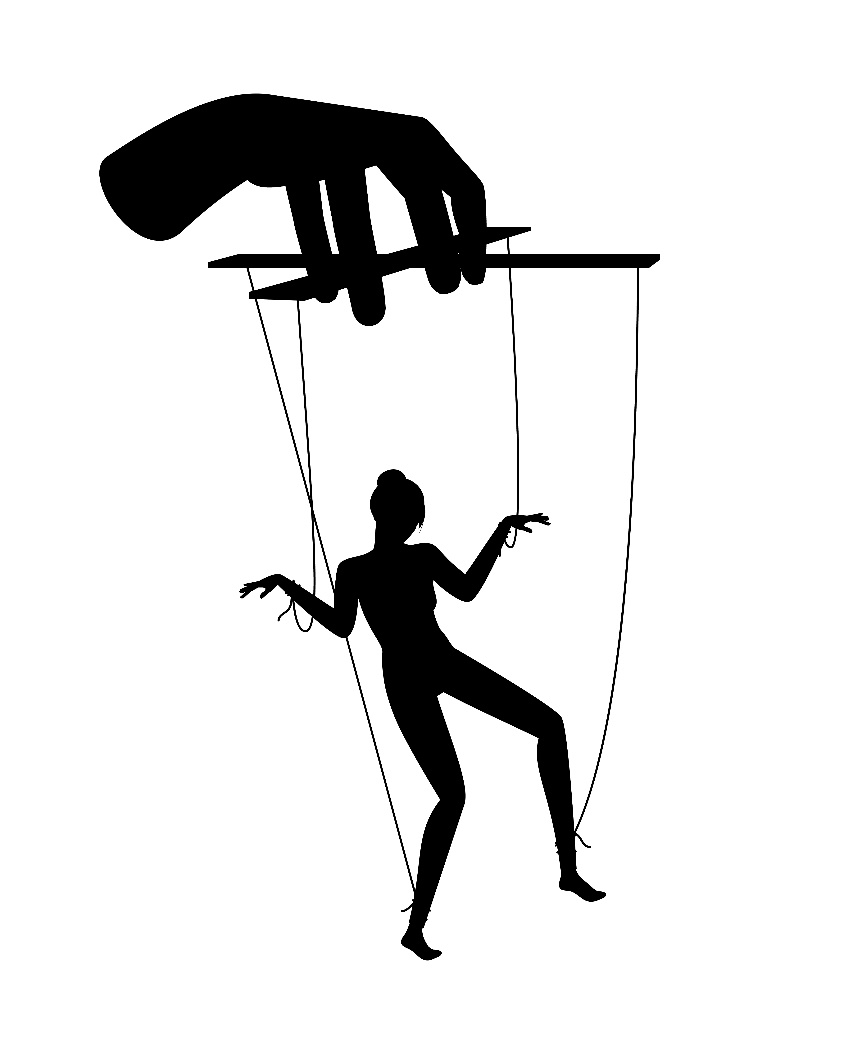 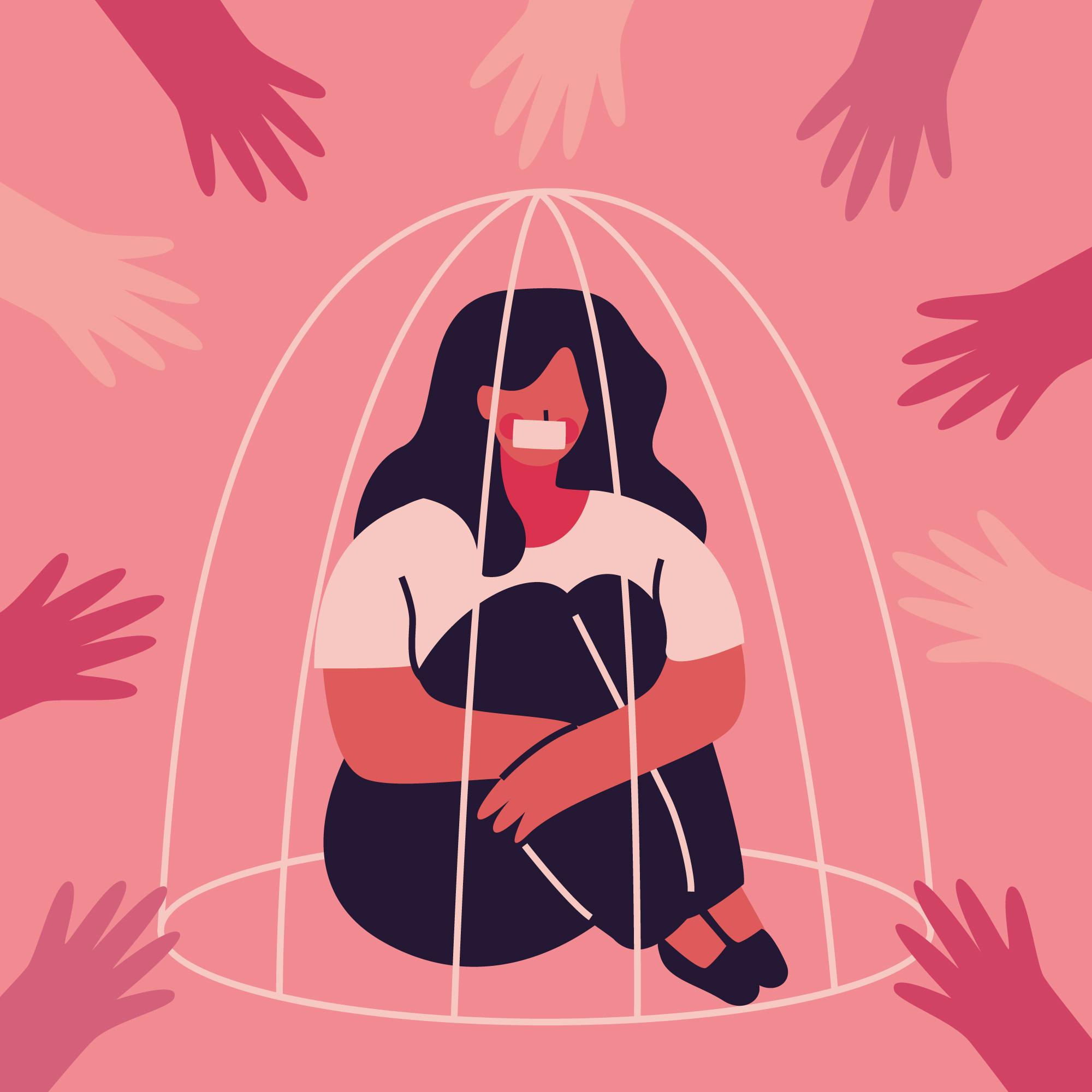 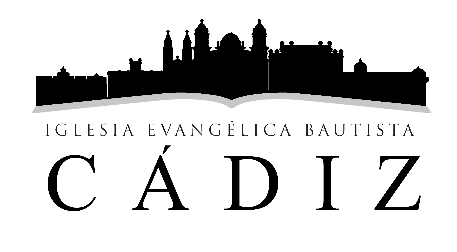 Aquello
 que nos controla es nuestro dios; 
ES NUESTRO AMO.
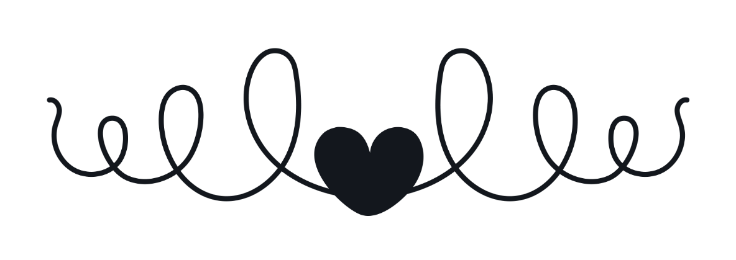 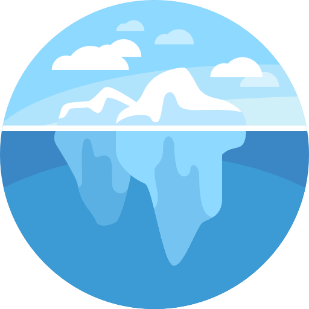 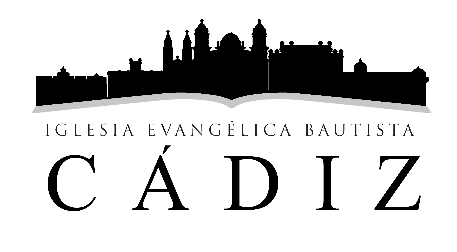 Eres esclavo 
de los placeres
 (los cuales te dejan adicto, sediento y vacío) 
o eres esclavo de Cristo 
(quien es capaz de llenarte de vida y darte verdadera libertad)
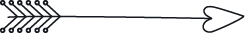 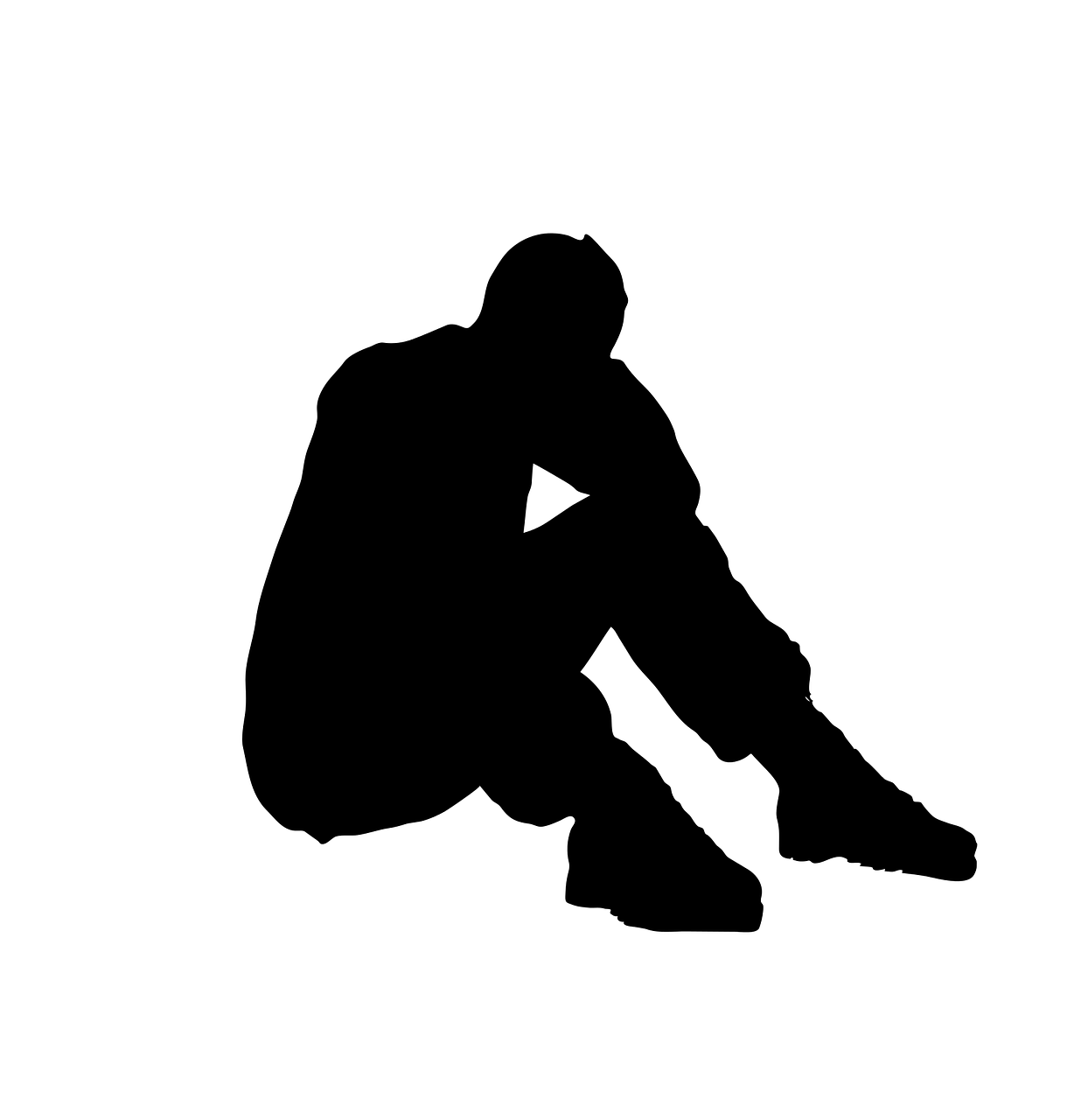 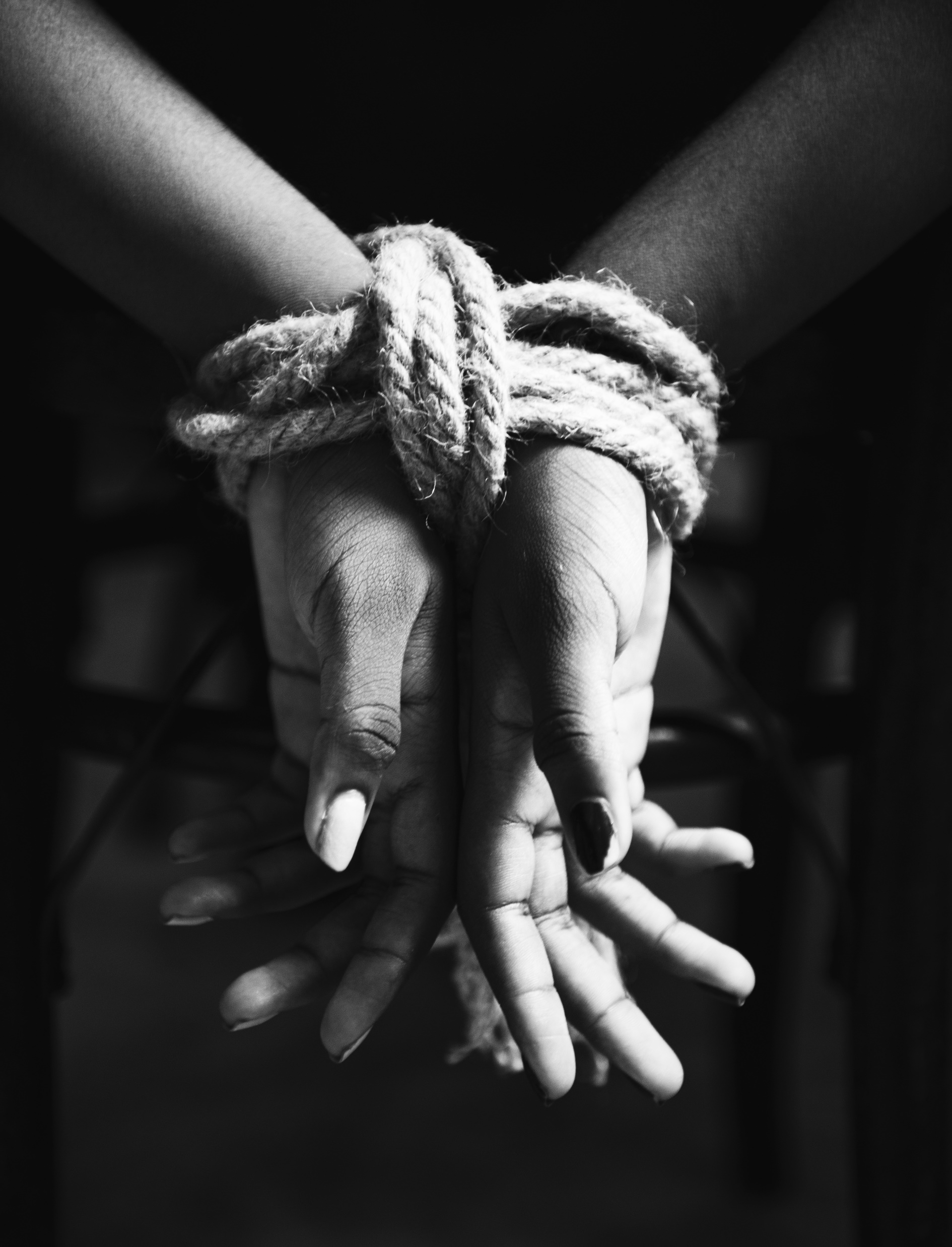 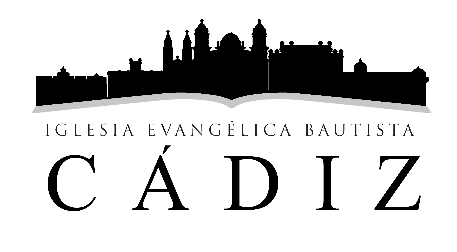 Todos tenemos un amo. Todos somos controlados por aquello que más amamos.
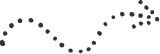 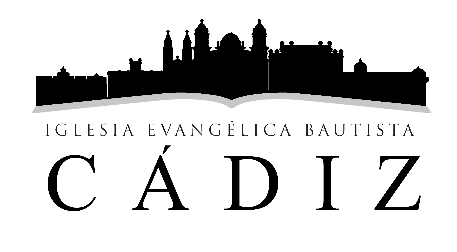 Disfrutar a Jesús nos permite disfrutar también de todas las cosas que Dios nos ha dado pero sin que estas nos esclavicen.
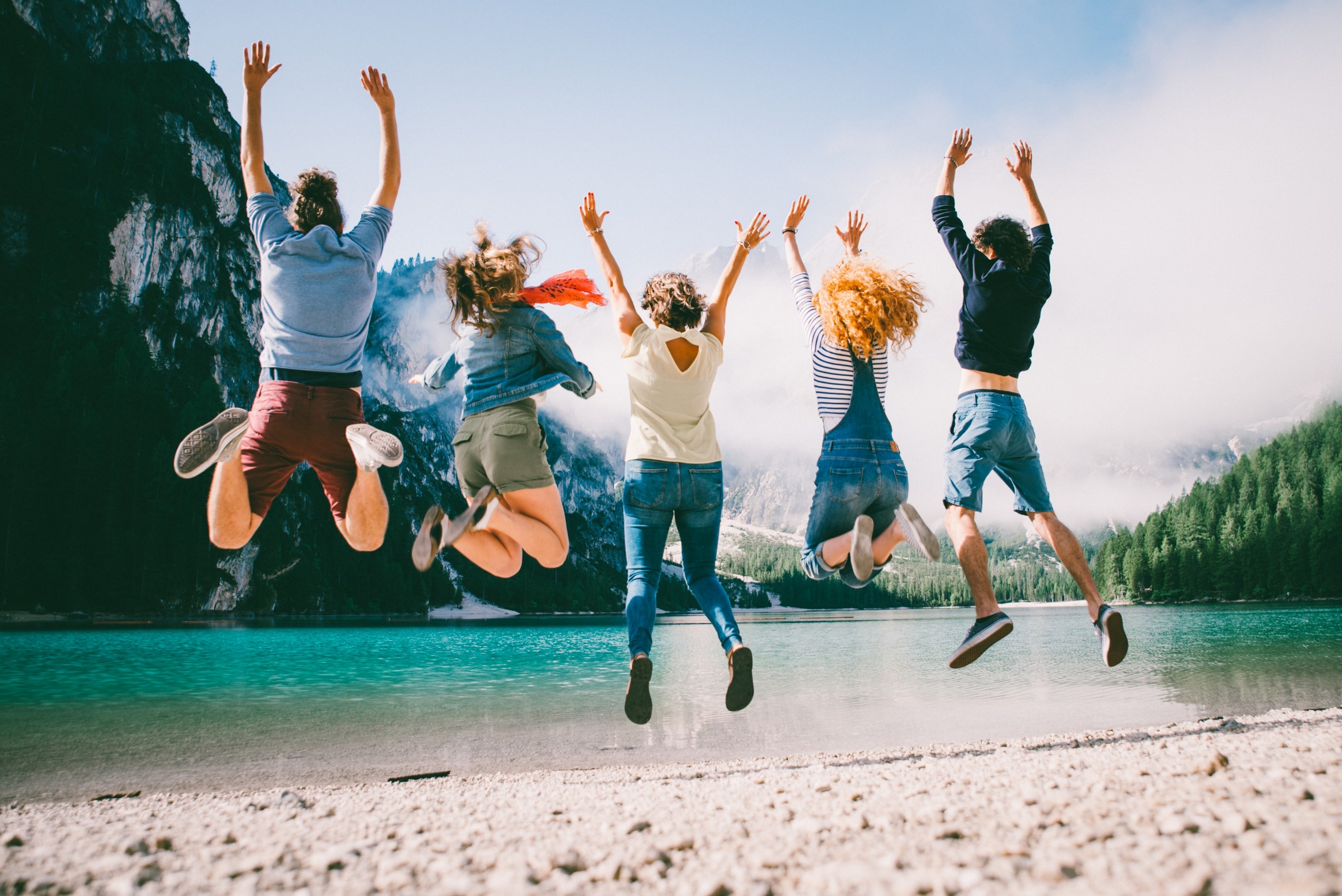 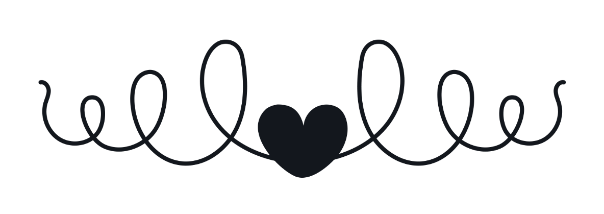 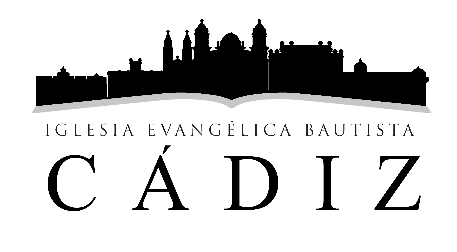 “Una persona espiritual no es 
la que hace “cosas espirituales”, 
una persona espiritual es la que está llena del Espíritu.”
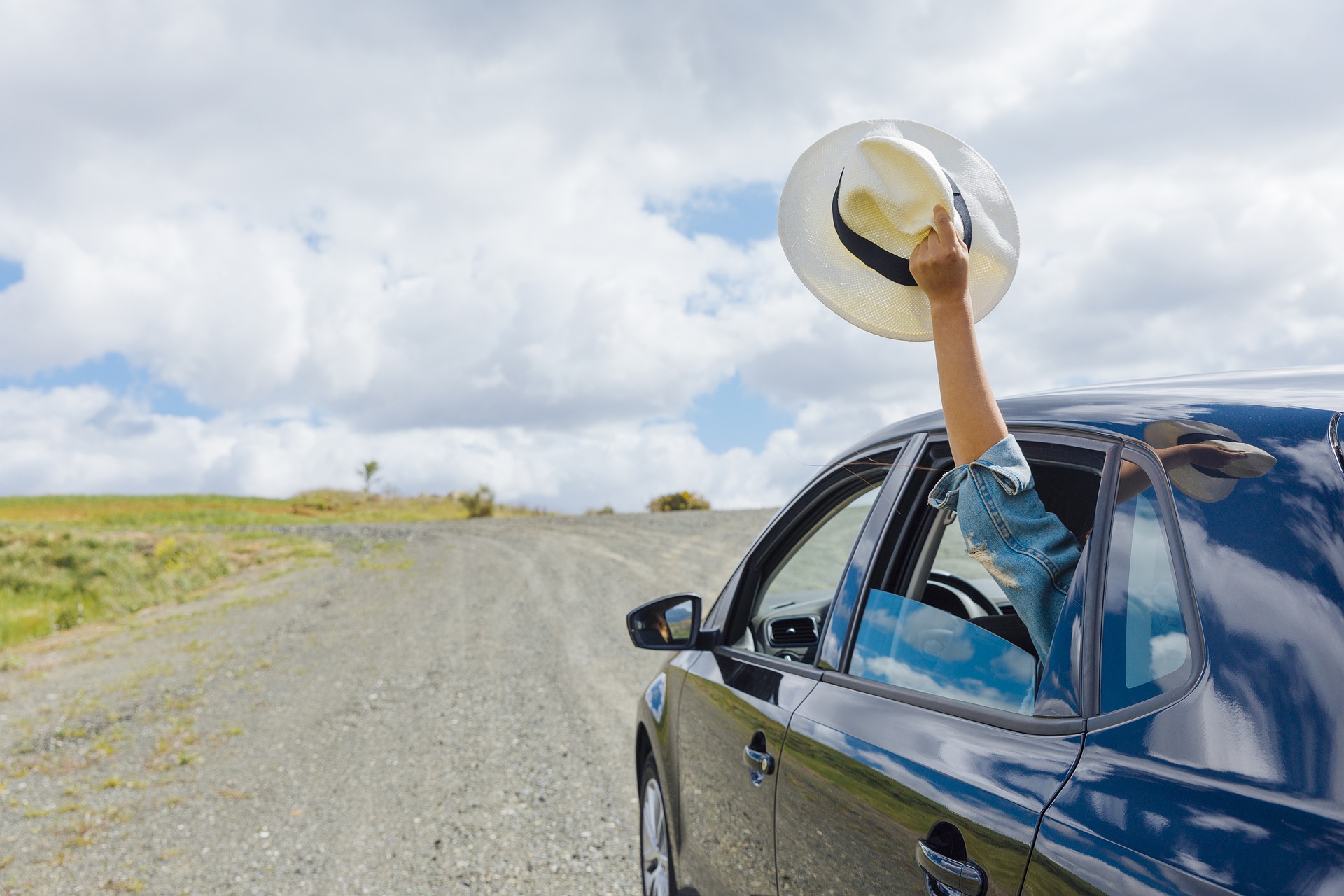 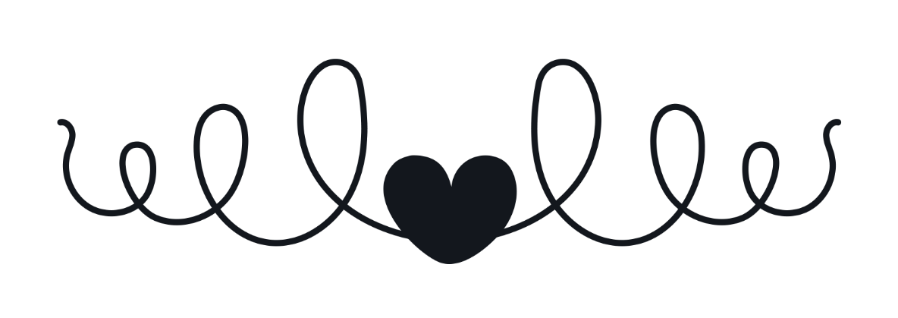 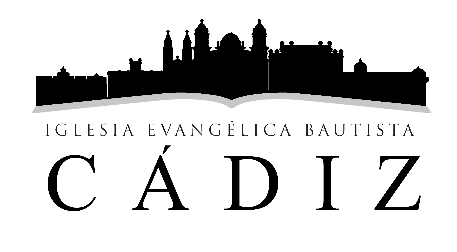 Estar llenos del Espíritu 
es que el Espíritu me muestre 
LA GLORIA DE CRISTO 
y que esa gloria produzca nuevos deseos y anhelos dentro de mí.
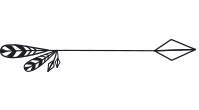 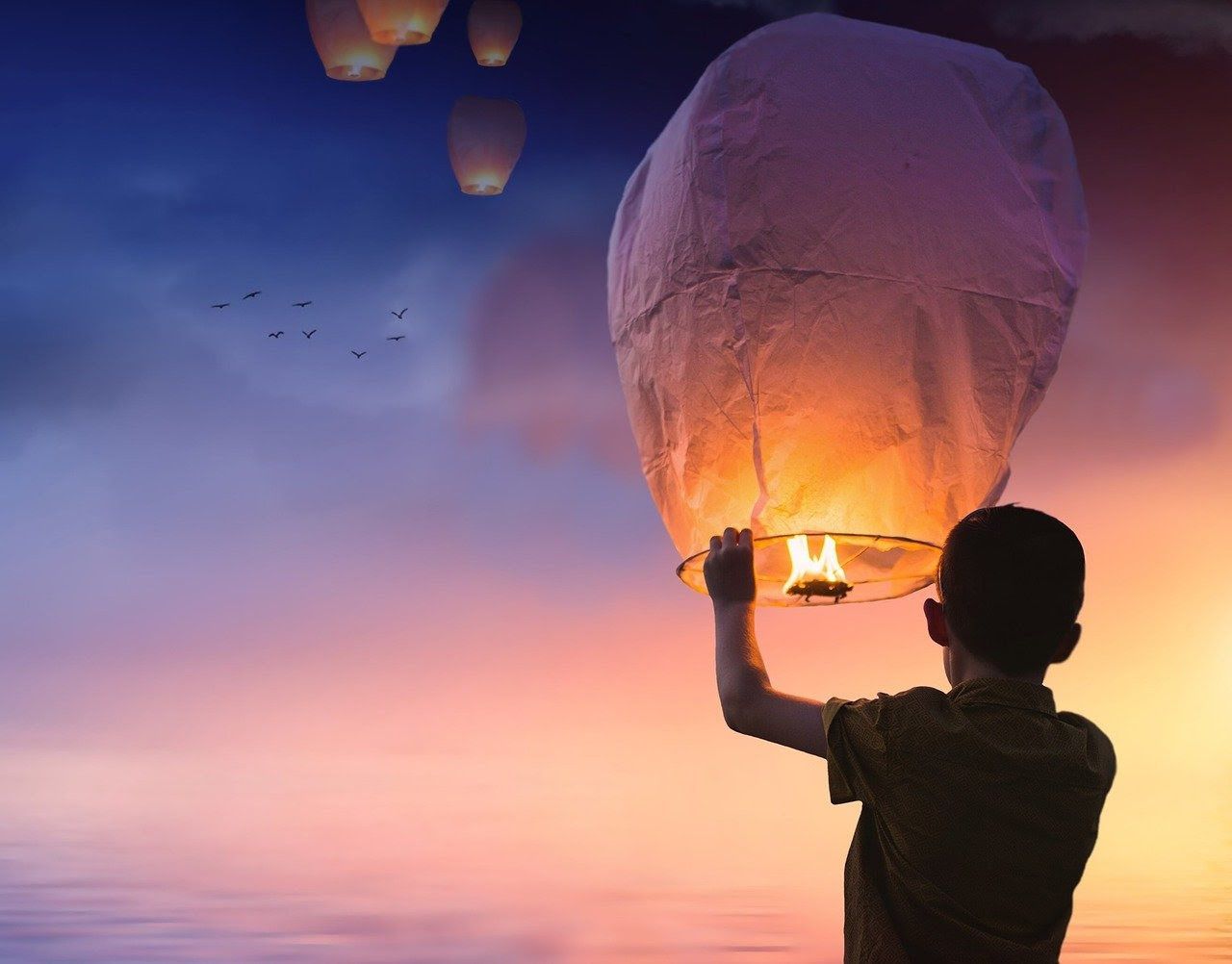 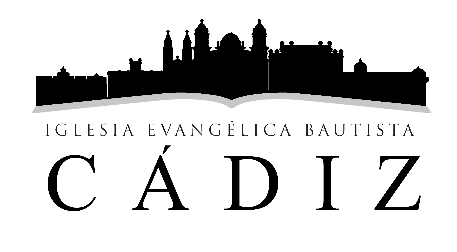 Estar llenos 
del Espíritu es una influencia o control del Espíritu Santo sobre aquello amo, que pienso y que hago, de tal forma que deseo la gloria de Dios, busco 
el reino de Dios y actuó con el poder de Dios.
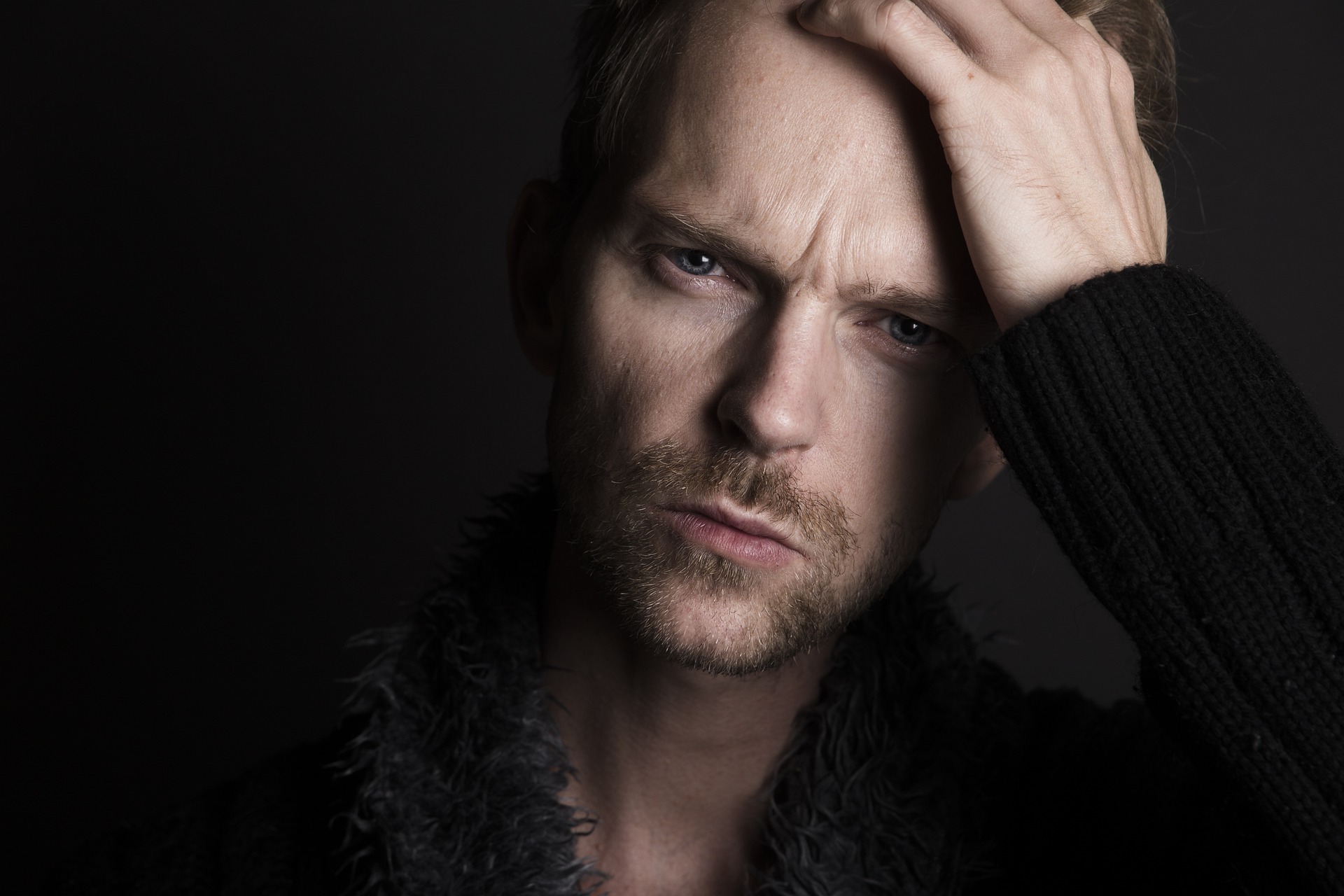 “No tenemos poder para cambiar 
lo que amamos.”
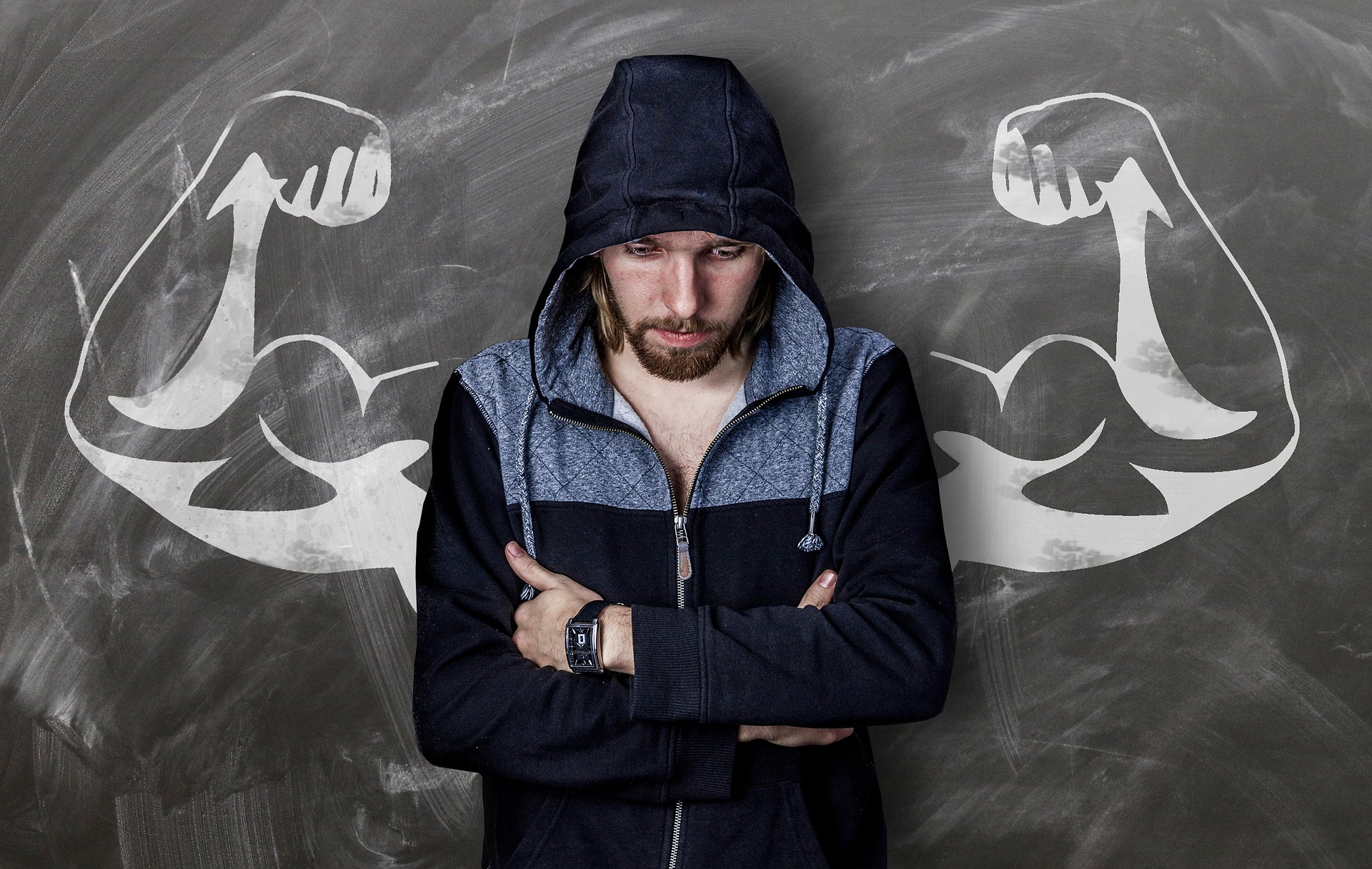 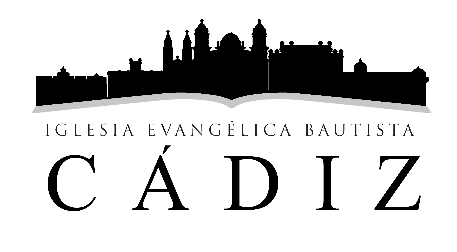 Reconocer que no tengo fuerzas para cambiar demanda ir a buscar fuerzas en otro lado, 
requiere que dependa de quien puede dármelas.
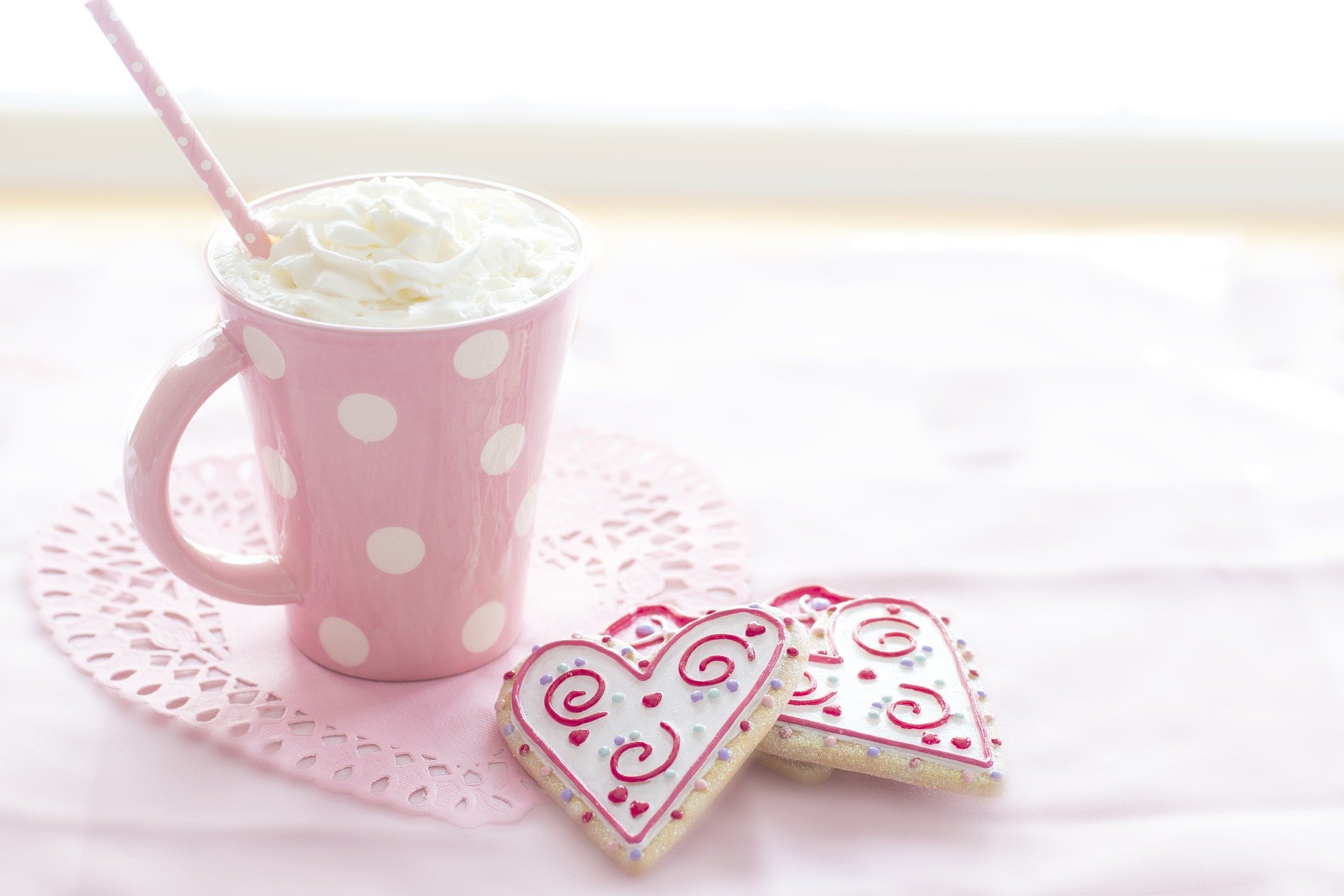 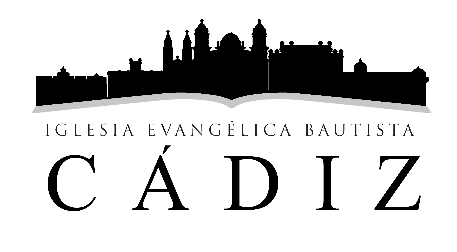 “La obediencia cristiana 
ES UN CAMBIO 
DE CORAZÓN, 
es un cambio 
de deseos, 
es una transformación sobrenatural 
de nuestros afectos 
y anhelos más profundos.”
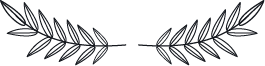 ¿Qué hacer cuando no tengo ganas de obedecer?
Confesar la frialdad 
Pedirle a Dios que me ayude
Meditar que ha sucedido
4. Exponer mi corazón al evangelio 
5.  Obedecer aunque me cueste
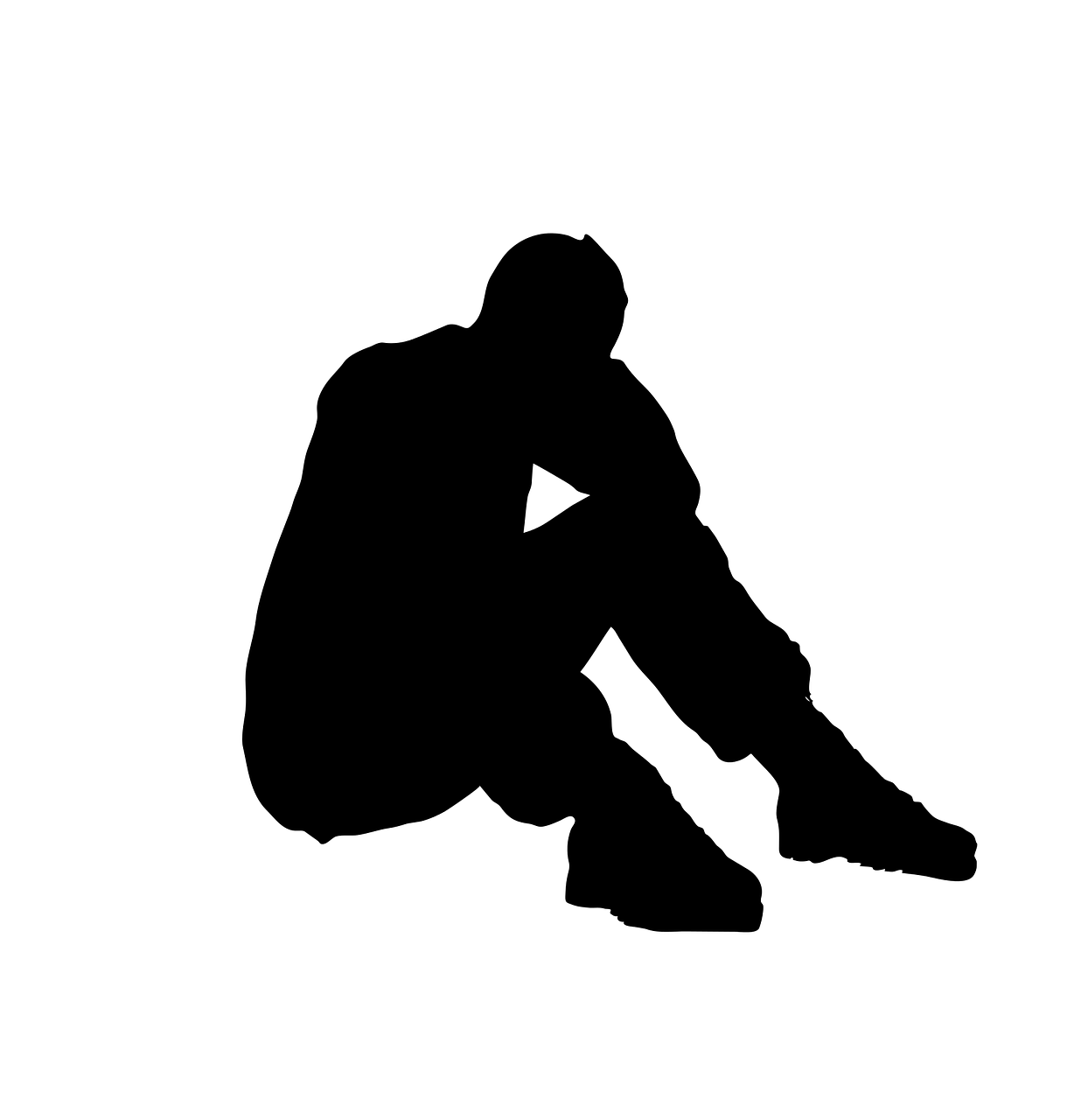 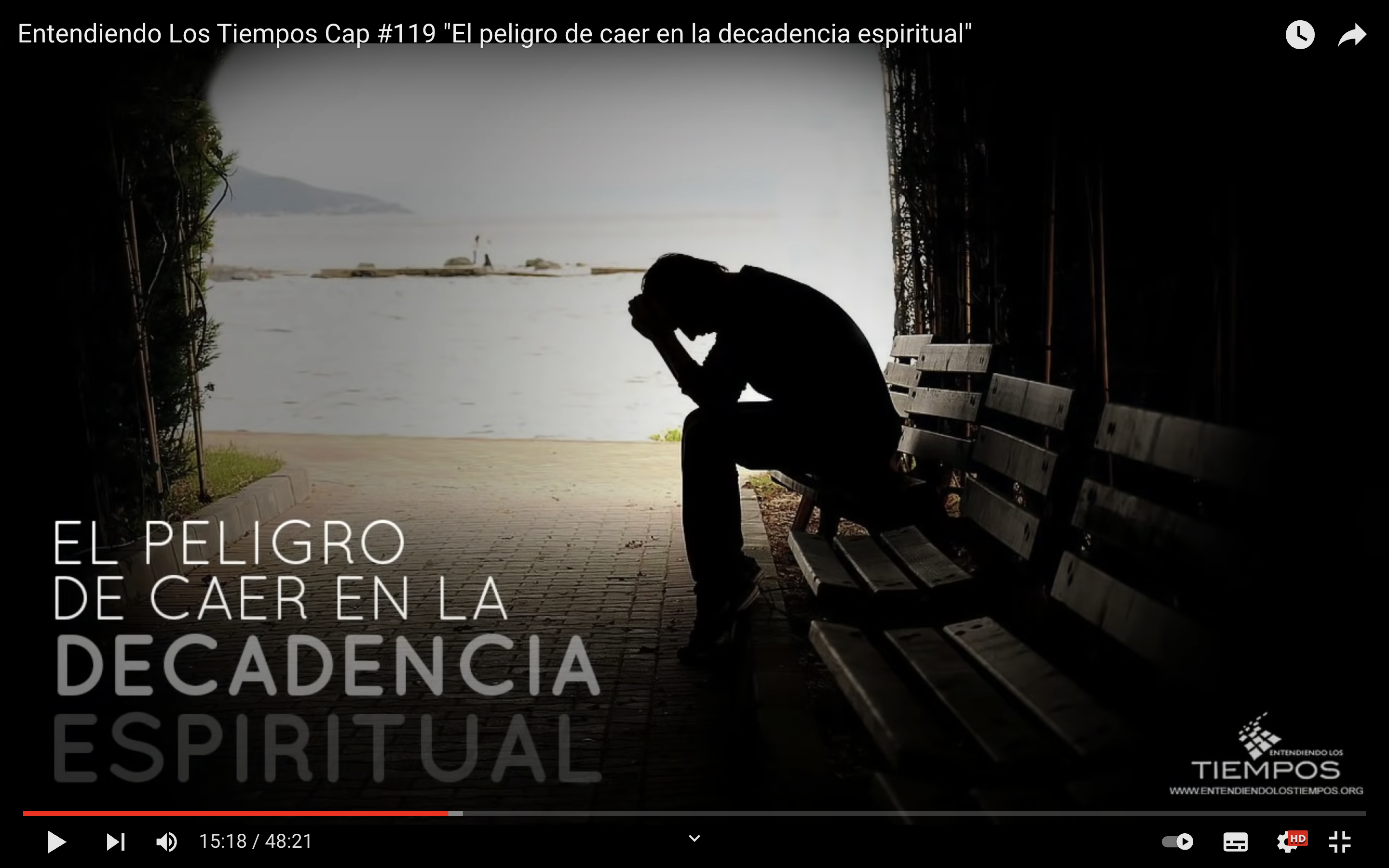 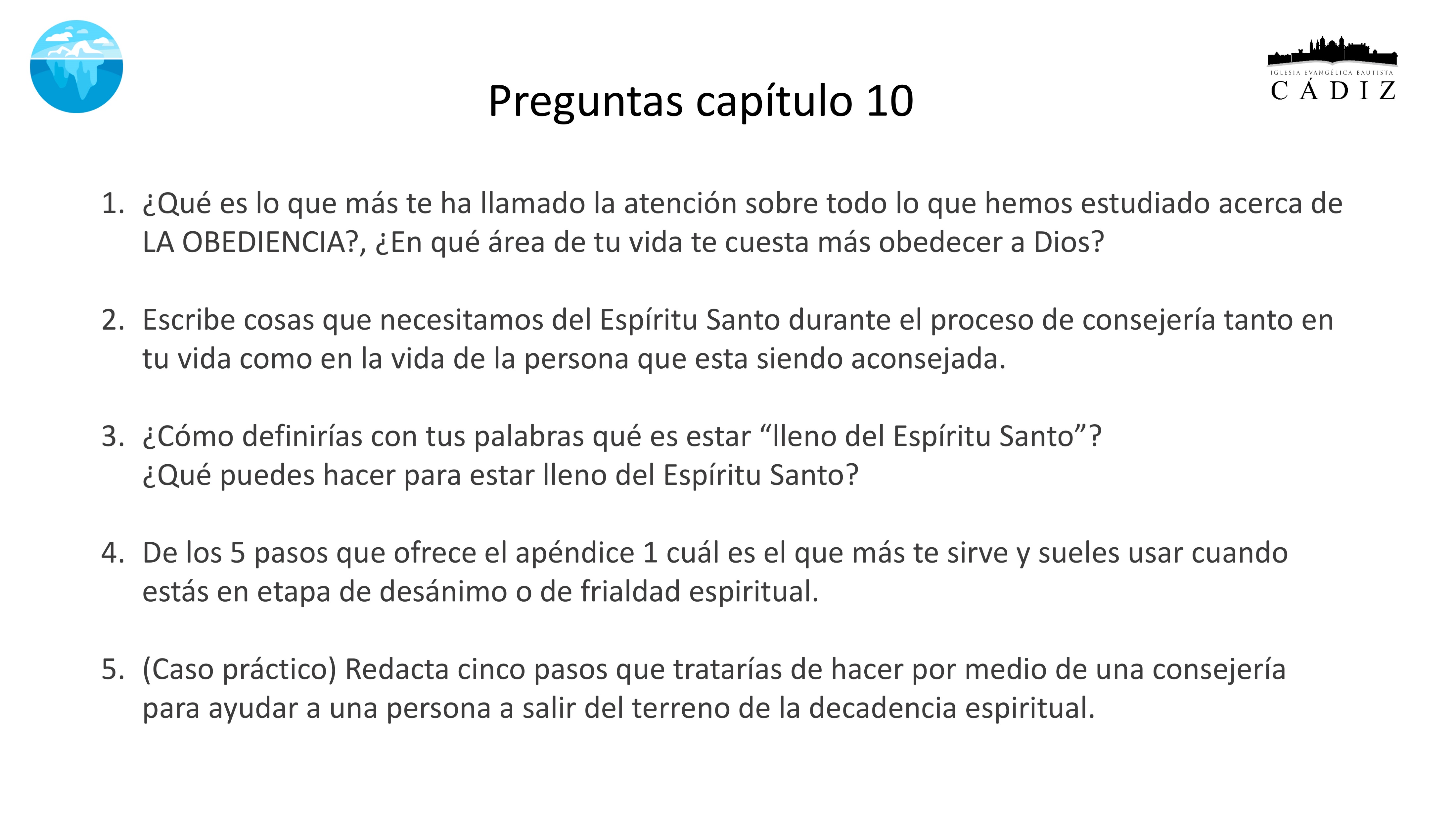